Hadron properties from Lattice QCD
– Towards precision calculations –
Hartmut Wittig
PRISMA Cluster of Excellence, Institute for Nuclear Physics and Helmholtz Institute Mainz
Hirschegg 2014
Hadrons from Quarks and Gluons

Hirschegg, 12 – 18 January 2014
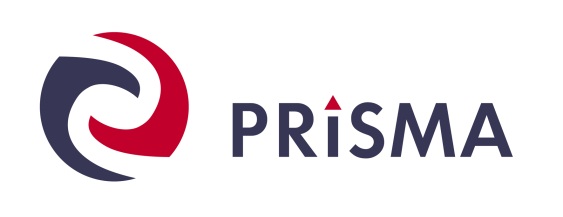 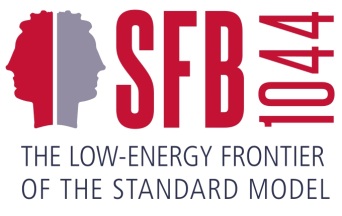 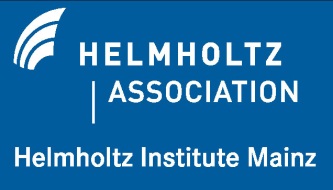 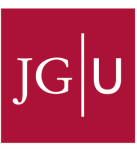 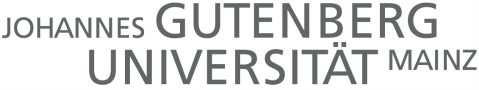 TexPoint fonts used in EMF. 
Read the TexPoint manual before you delete this box.: AAAAAAAAAAAAAAAA
Low-Energy QCD in the LHC Era
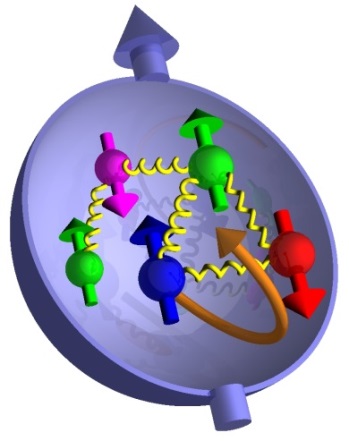 Quantitative understanding of hadronic properties:
Hadron masses and decays
Structural properties
Determination of Standard Model parameters
Quark masses, strong coupling constant
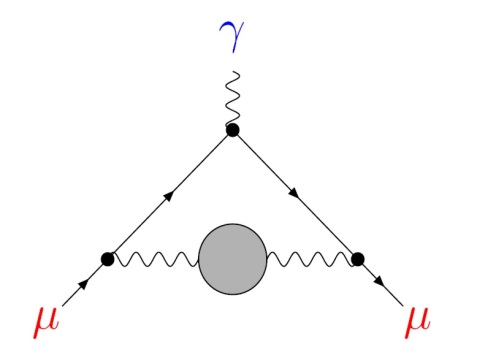 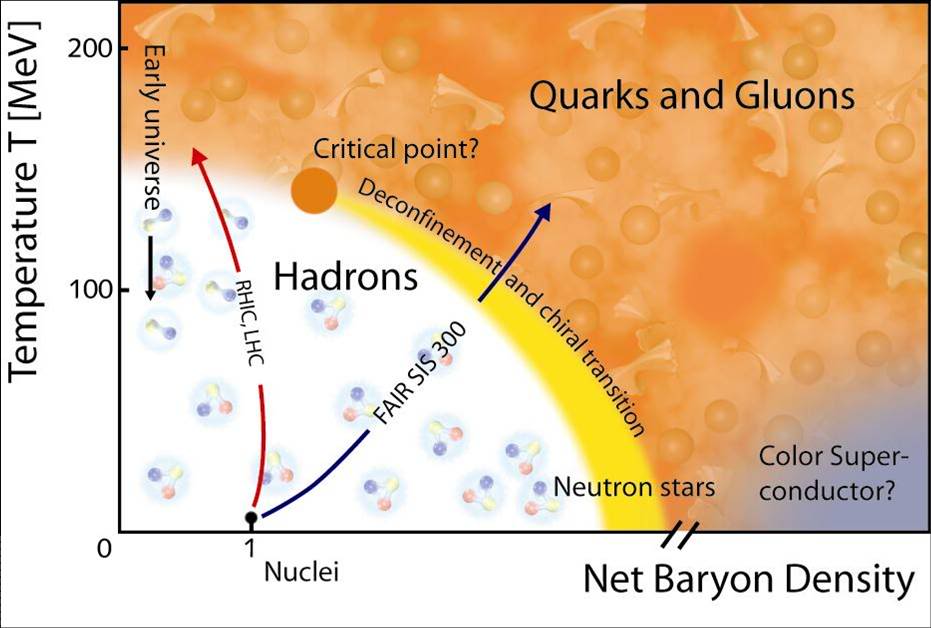 Non-perturbative input for QCD phase diagram:
Transition temperature; critical endpoint
Equation of State
Transport properties
13.01.2014
2
Lattice QCD: Basic concepts
Non-perturbative treatment; regularised Euclidean functional integrals
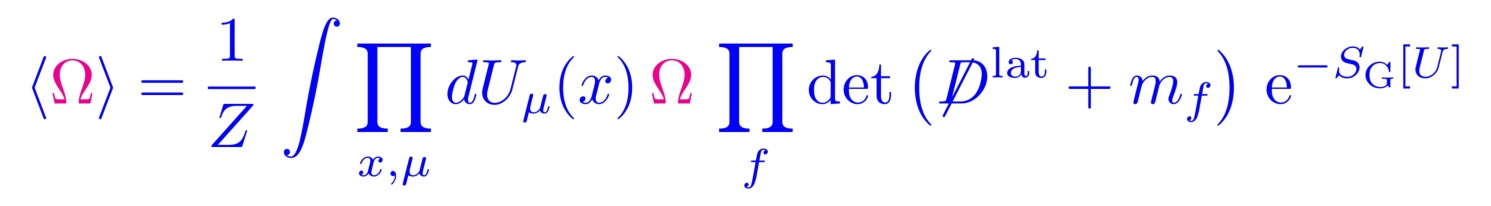 Simulation algorithm:   Hybrid Monte Carlo
[Duane et al., 1987]
Pion mass, i.e. lightest mass in the pseudoscalar channel:
13.01.2014
3
Machines
Commercial supercomputers (e.g. BlueGene/Q)
Custom-built machines (e.g. QPACE)
Commodity clusters (Intel, AMD, Infiniband; GPUs)
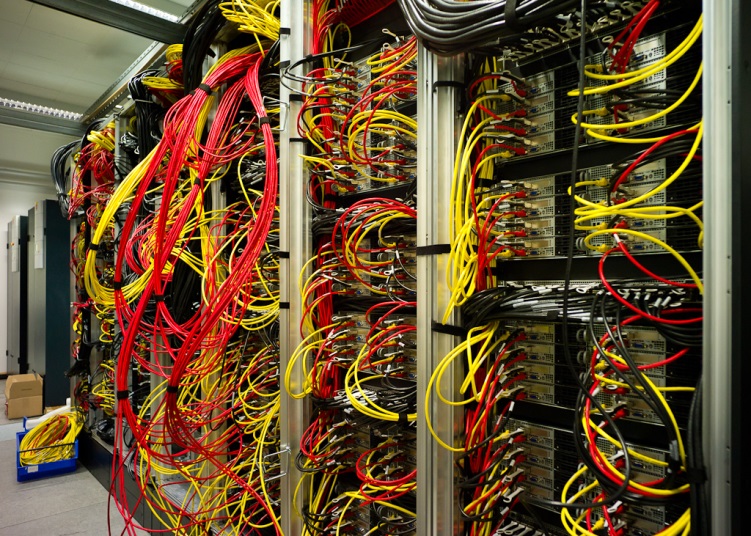 “Clover” @ HIM / IKP Mainz
5120 cores; Intel Ivybridge, 2.6 GHz
QDR Infiniband
120 TFlops (peak)
13.01.2014
4
Systematic Effects
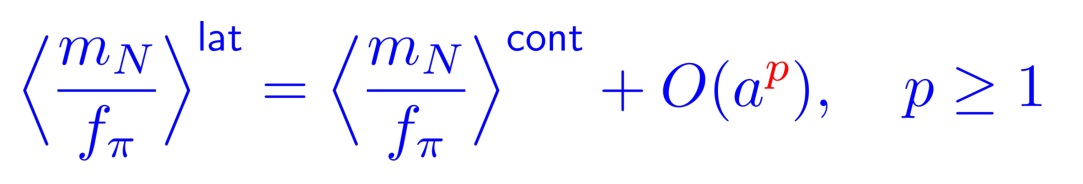 Lattice artefacts:
Finite volume effects:
Unphysical quark masses:
Inefficient sampling of SU(3) group manifold:
[Lüscher & Schaefer, 2012]
13.01.2014
5
Outline
Global Lattice Averages
Nucleon form factors and axial charge
Anomalous Magnetic Moment of the Muon
Conclusions
Hadron form factors from O(a) improved Wilson quarks
13.01.2014
6
I. Global Lattice Averages
13.01.2014
7
The FLAG Working Group
[Colangelo et al., Eur Phys J C71 (2011) 1695;  Aoki et al., arXiv:1310.8555]
Compilation of published results
Rate lattice results according to “quality criteria”
“when the systematic error has been […] convincingly shown to be under control”
“when a reasonable attempt […] has been made, although this could be improved”
“when no or a clearly unsatisfactory attempt […] has been made”
Chiral extrapolation:
Chiral extrapolation:
Continuum extrapolation:
Finite-volume effects:
Renormalisation:
Continuum extrapolation:
Finite-volume effects:
Renormalisation:
Non-perturbative
1-loop perturbation theory, including truncation error
13.01.2014
8
The FLAG Working Group
Provide PDG-style “global averages”
Perform weighted averages, excluding results with red tags
Account for correlated systematic uncertainties
13.01.2014
9
Light Quark Masses
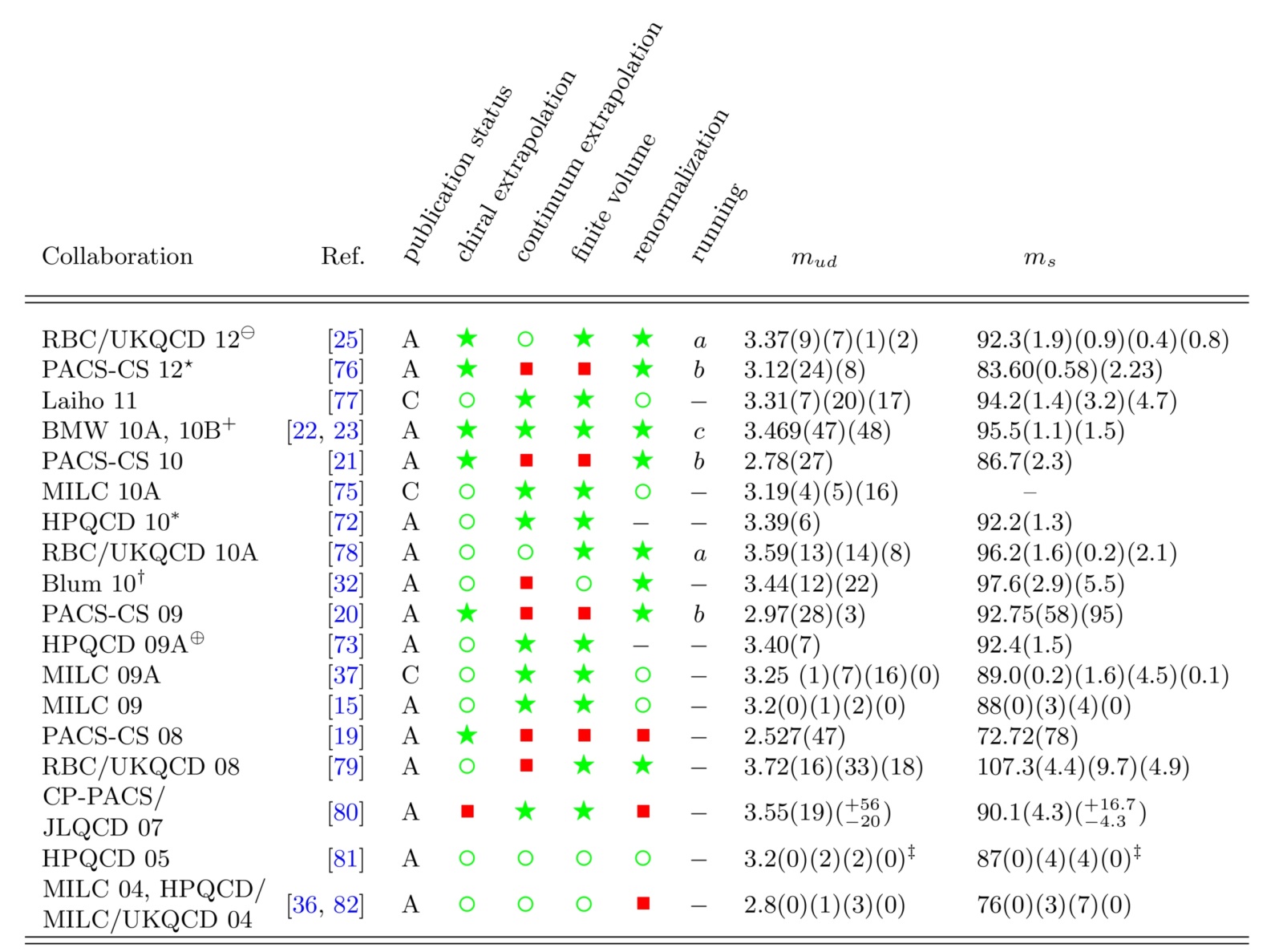 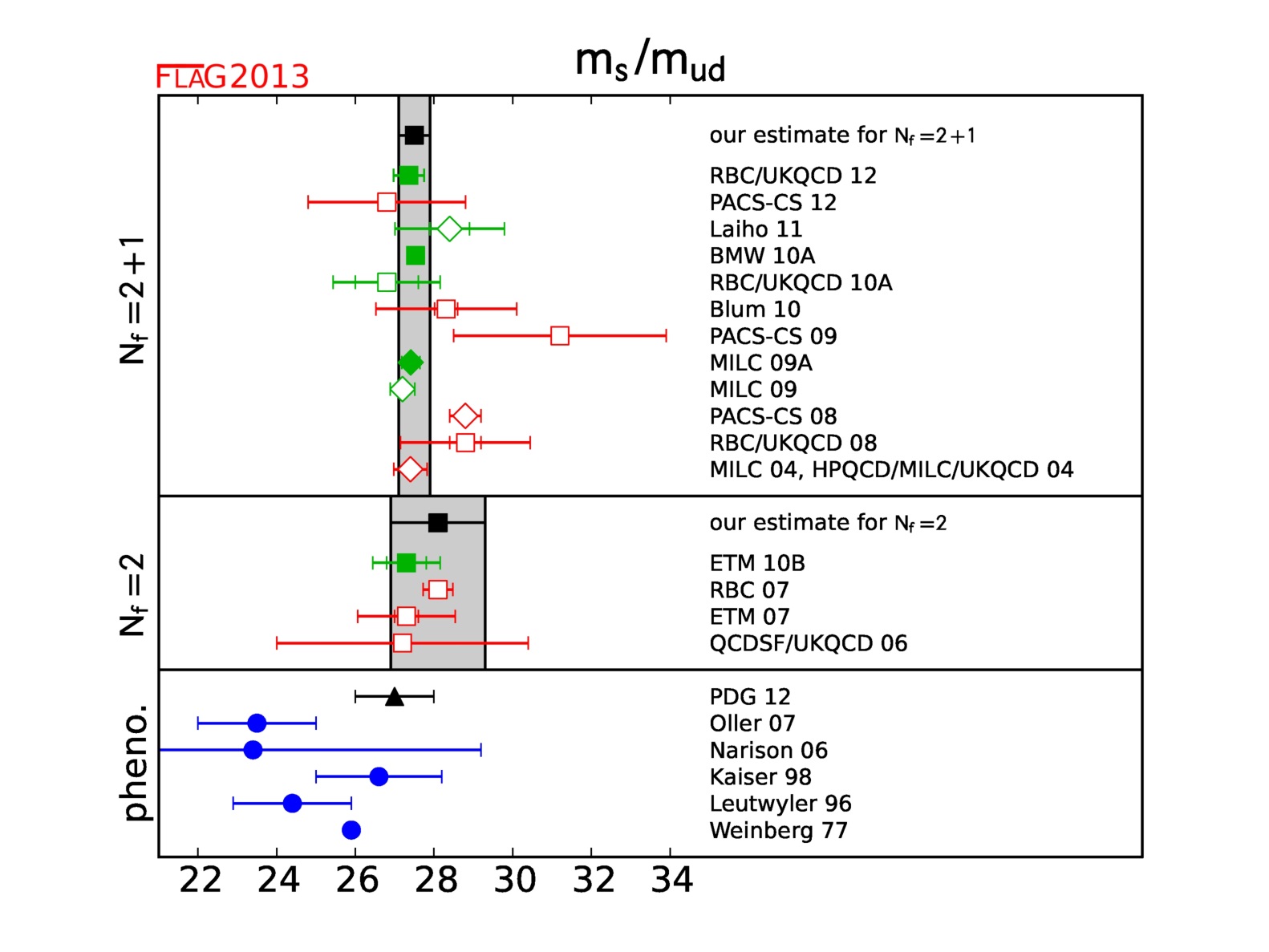 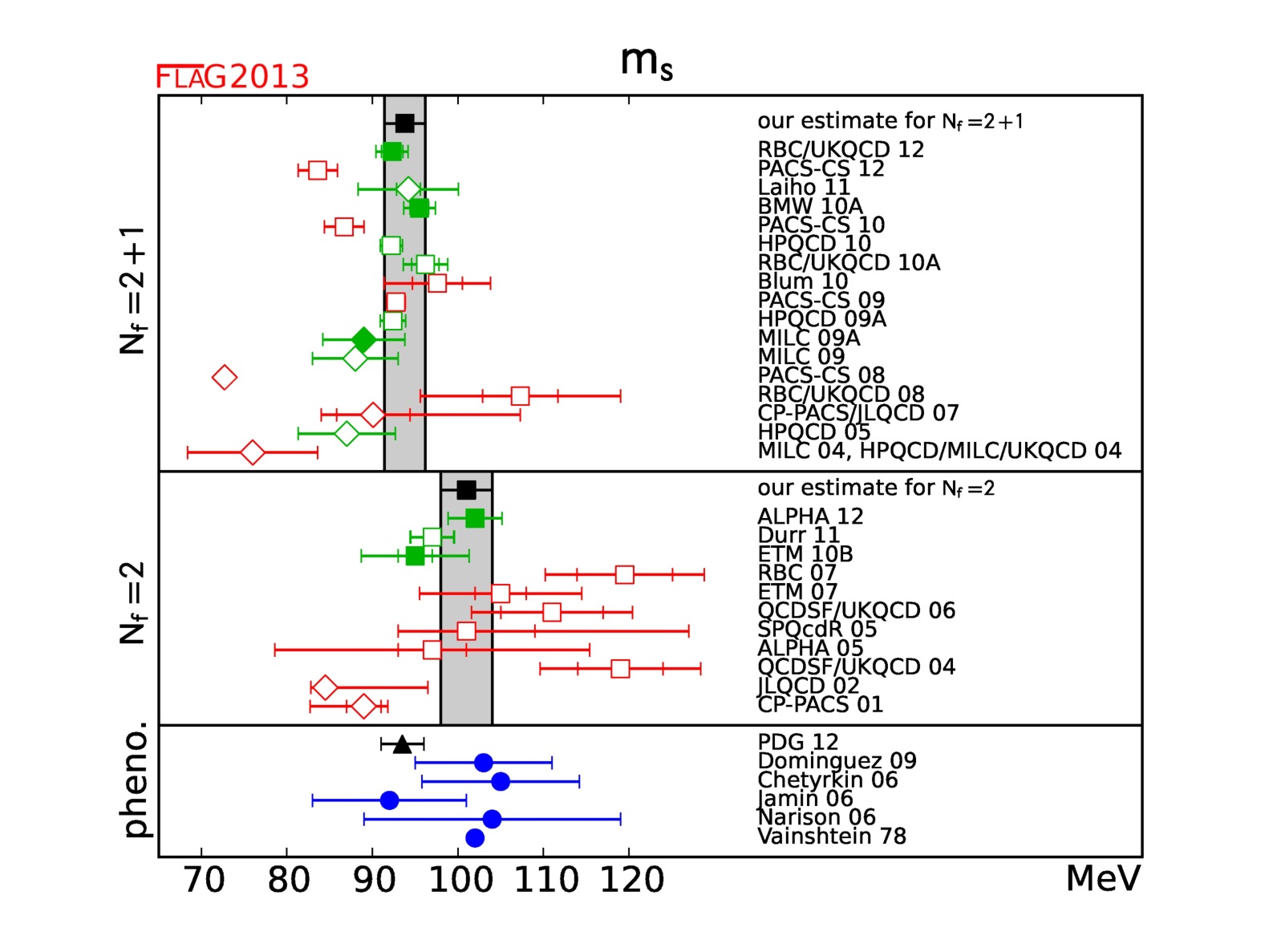 13.01.2014
10
Pion and kaon decays – |Vus| and |Vud|
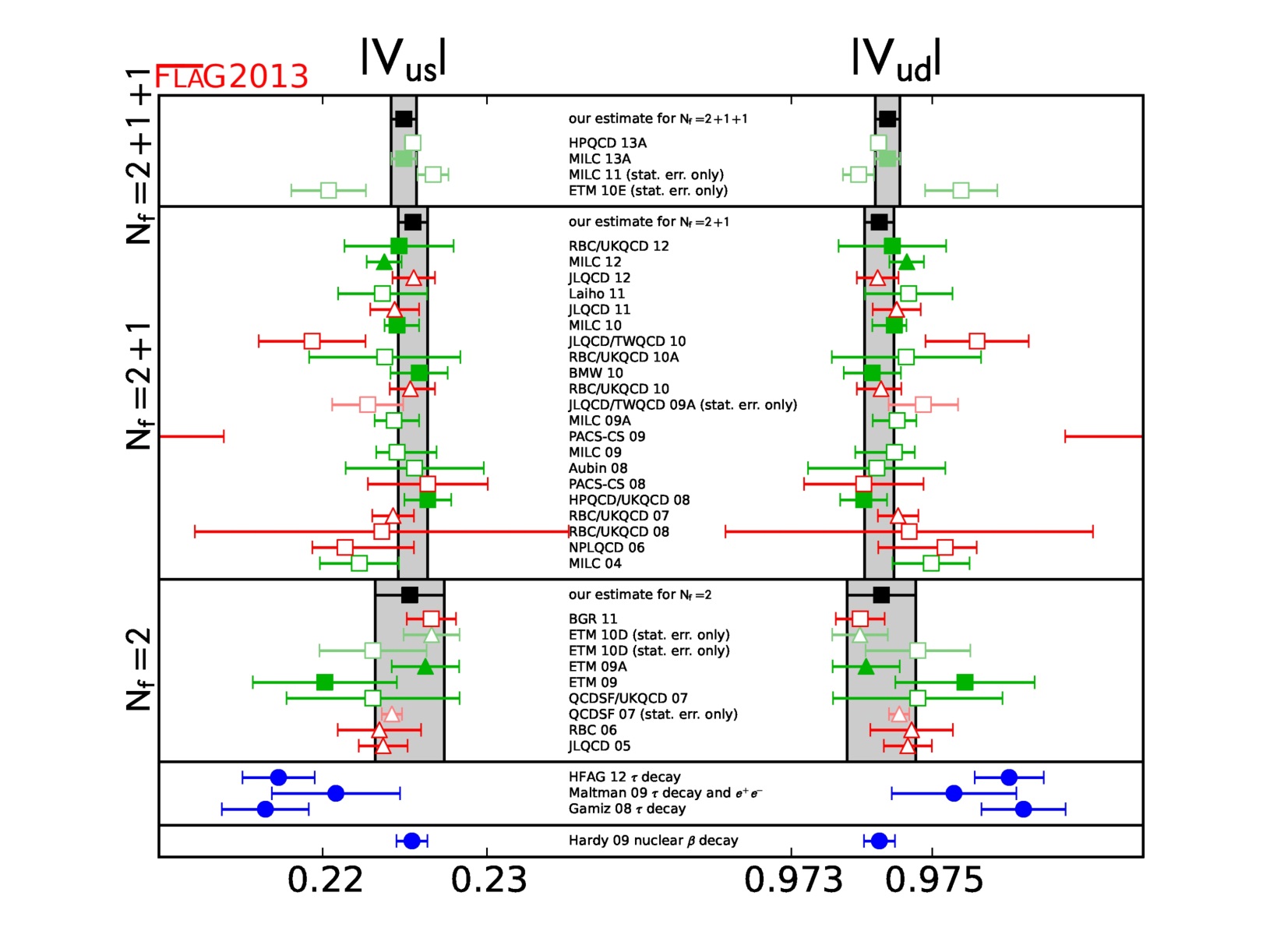 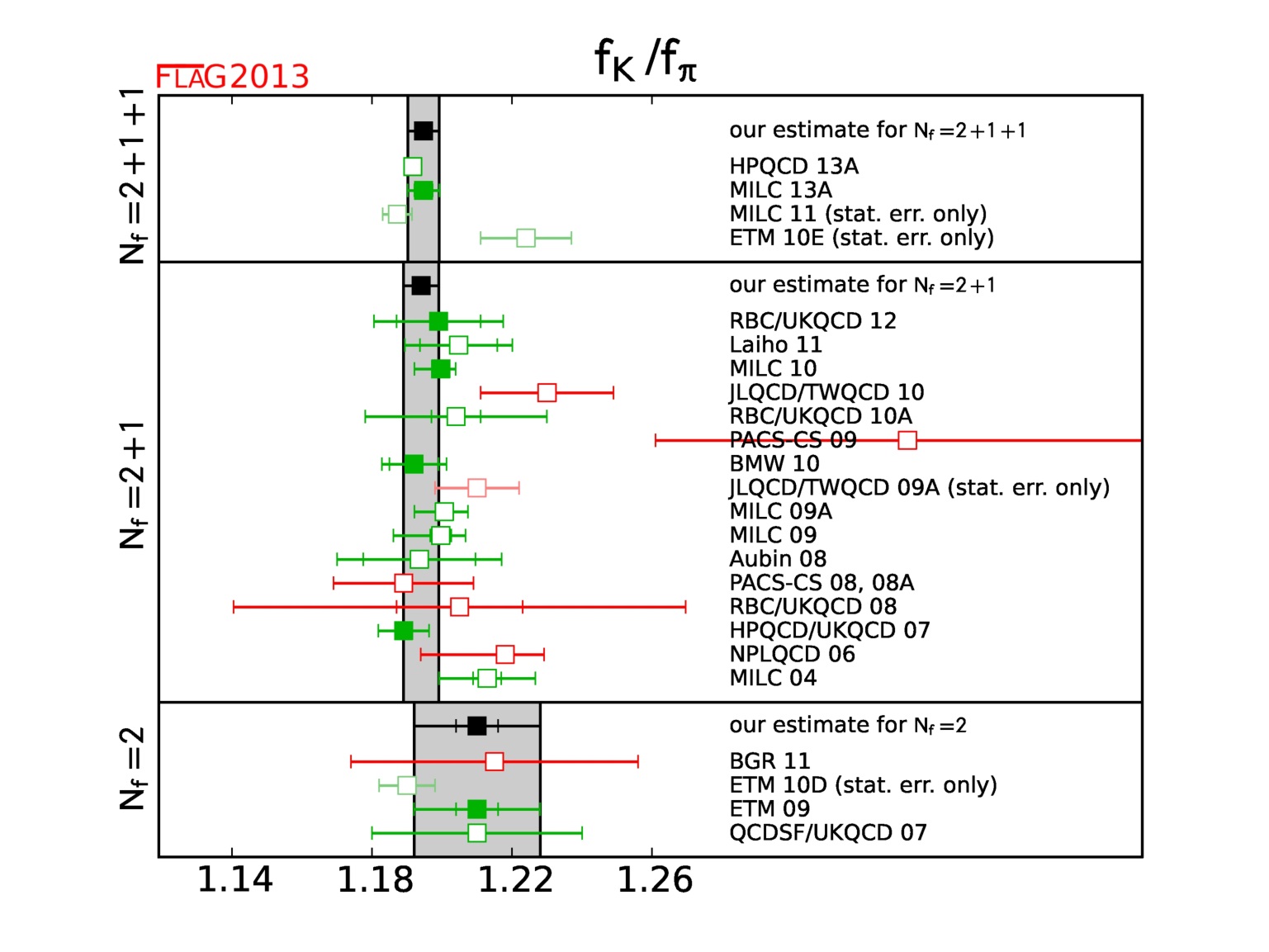 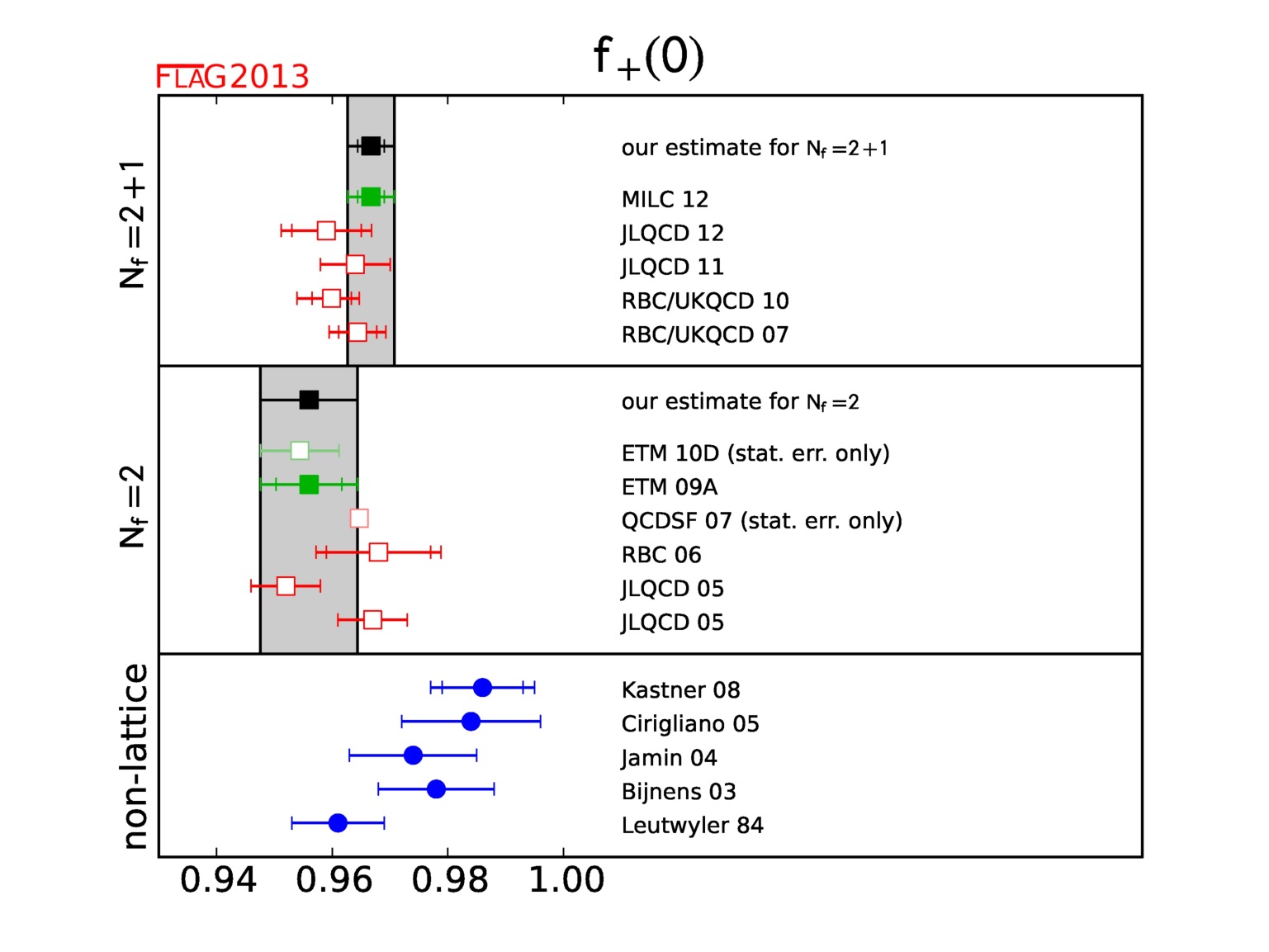 13.01.2014
11
Summary
Lattice estimates of SM and low-energy parameters with percent-level accuracy
13.01.2014
12
II. Nucleon Form Factors
and Axial Charge
13.01.2014
13
Can we understand nucleon structure from first principles?
Systematic effects not fully controlled
Lattice artefacts
Chiral extrapolation to physical pion mass
Finite-volume effects
“Contamination” from excited states
Quark-disconnected diagrams ignored
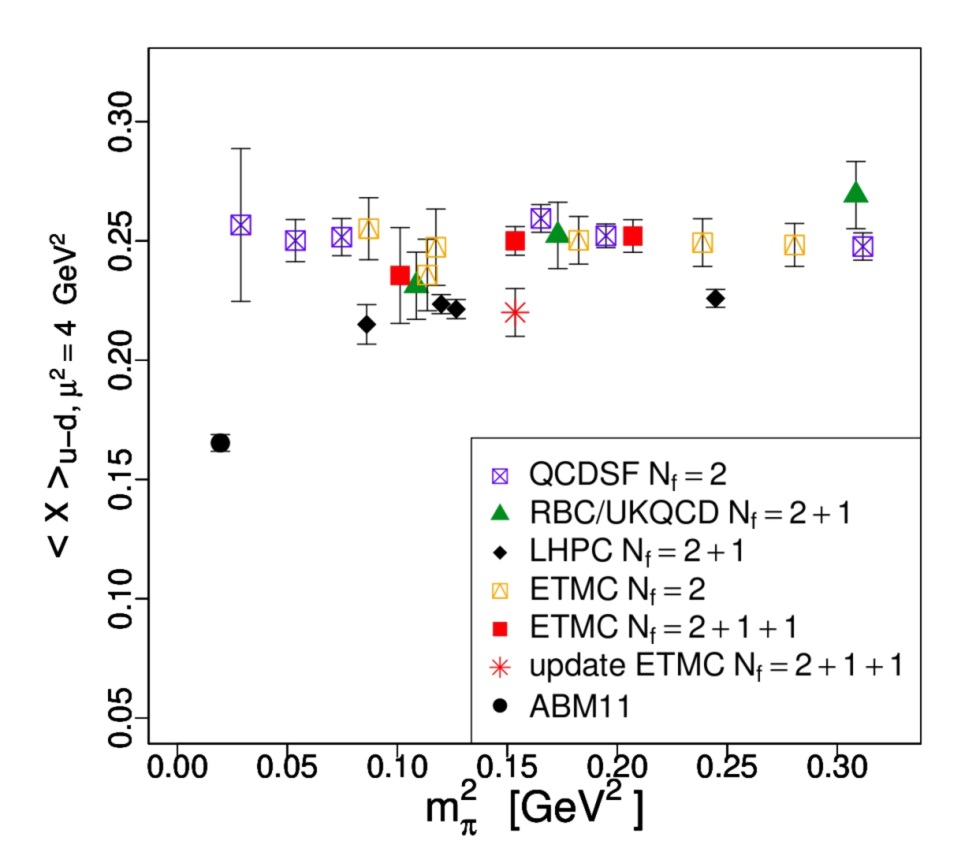 [Alekhin, Blümlein, Moch,  Phys Rev D86 (2012) 054009]
13.01.2014
14
Baryon correlation functions
Exponentially increasing noise-to-signal ratio:
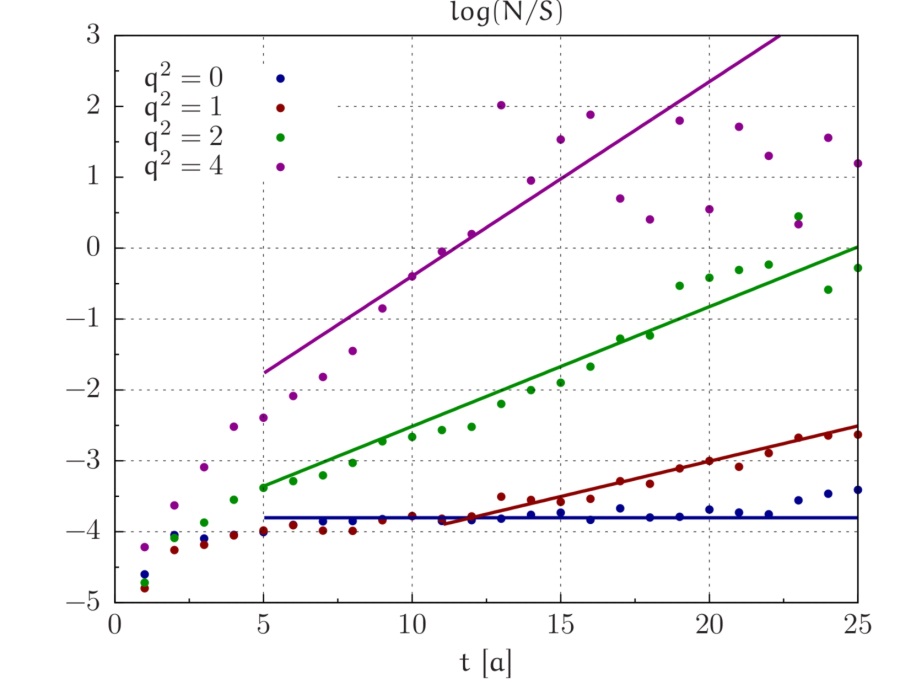 Challenge for accurate calculations of baryon form factors
13.01.2014
15
Plateau Method
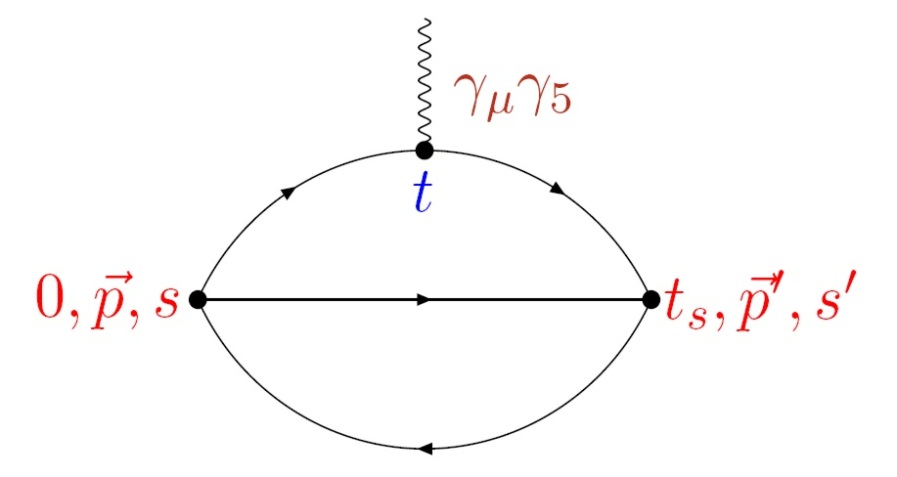 Extract nucleon hadronic matrix elements from ratios of three- and two-point correlation functions, e.g.
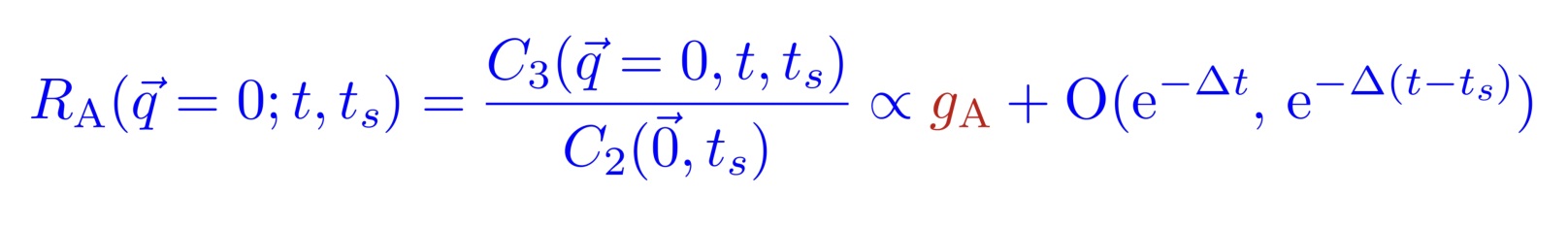 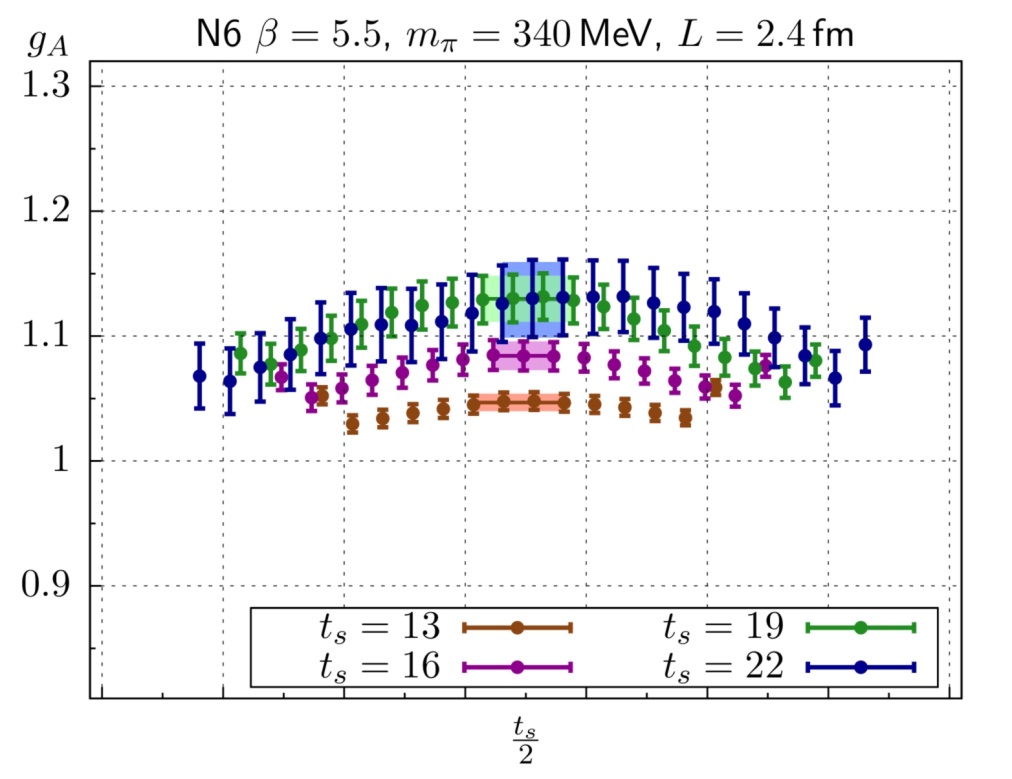 13.01.2014
16
Plateau Method
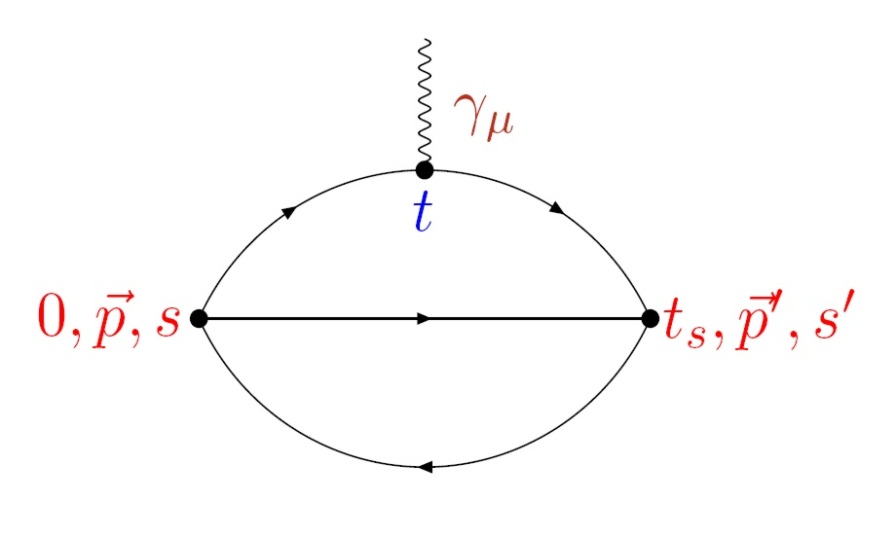 Extract nucleon hadronic matrix elements from ratios of three- and two-point correlation functions, e.g.
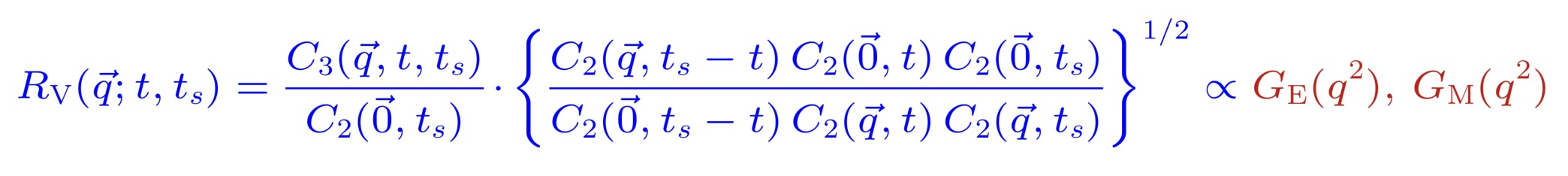 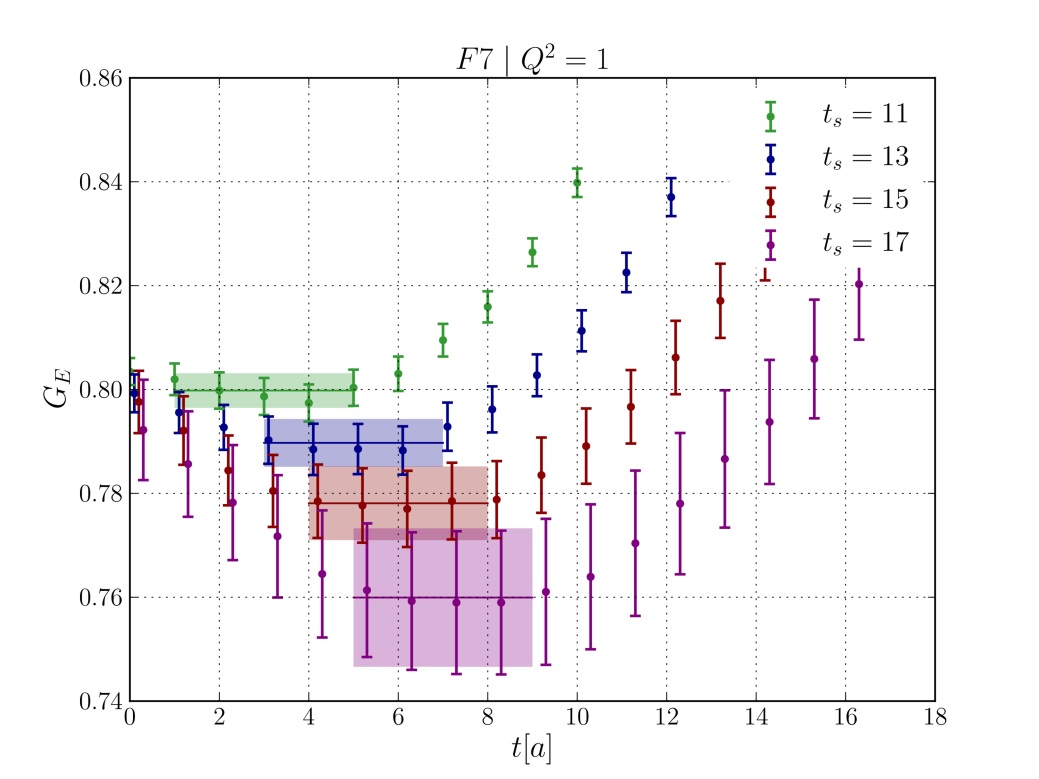 13.01.2014
17
Summed Insertions
[Maiani et al. 1987,  Güsken et al. 1989, Bulava et al., Capitani et al.]
Summed insertion:
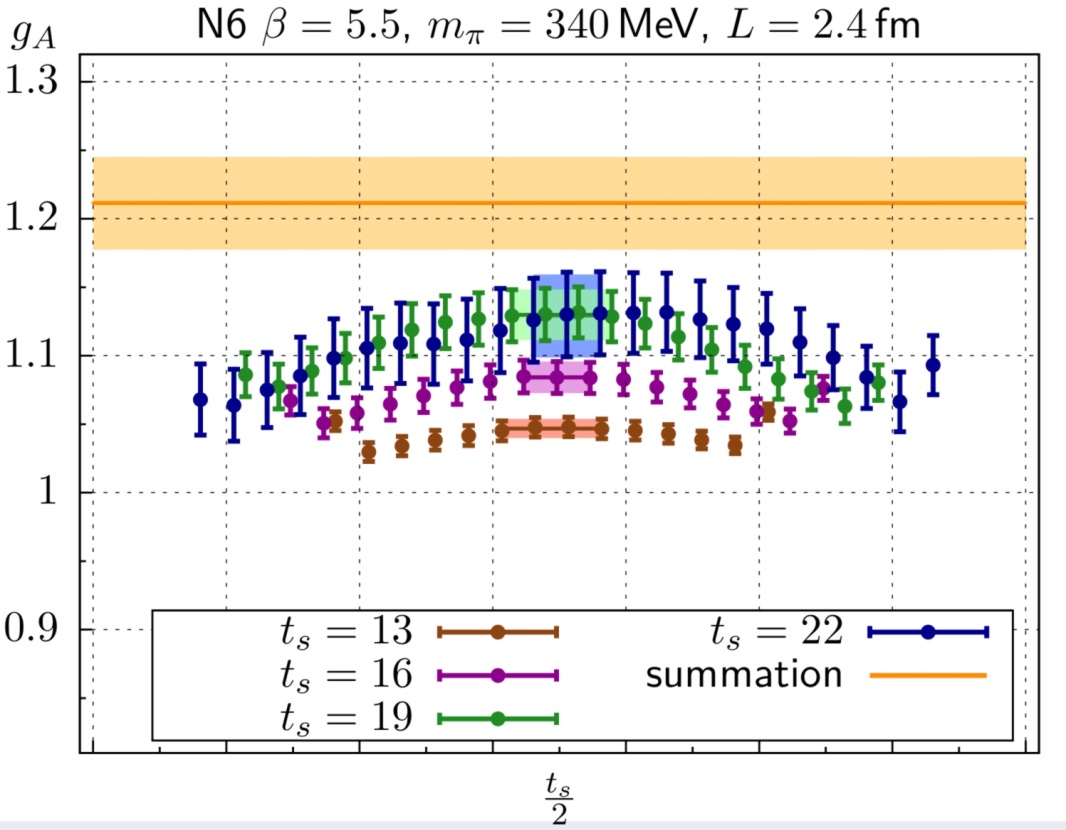 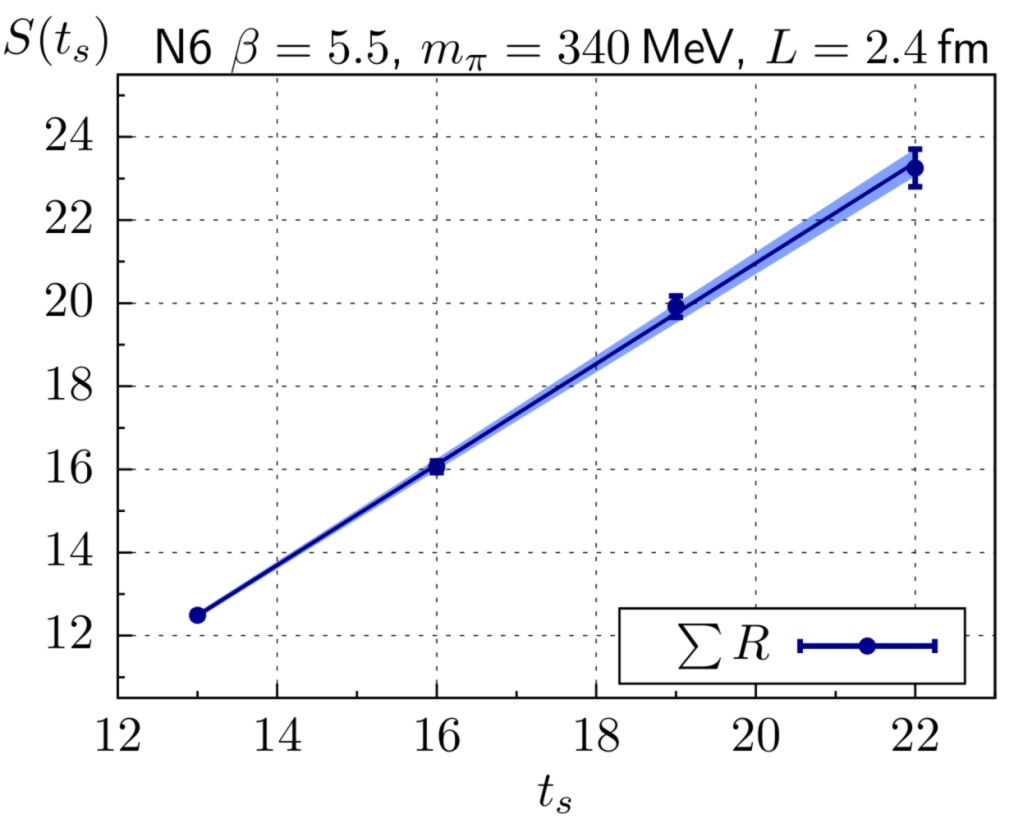 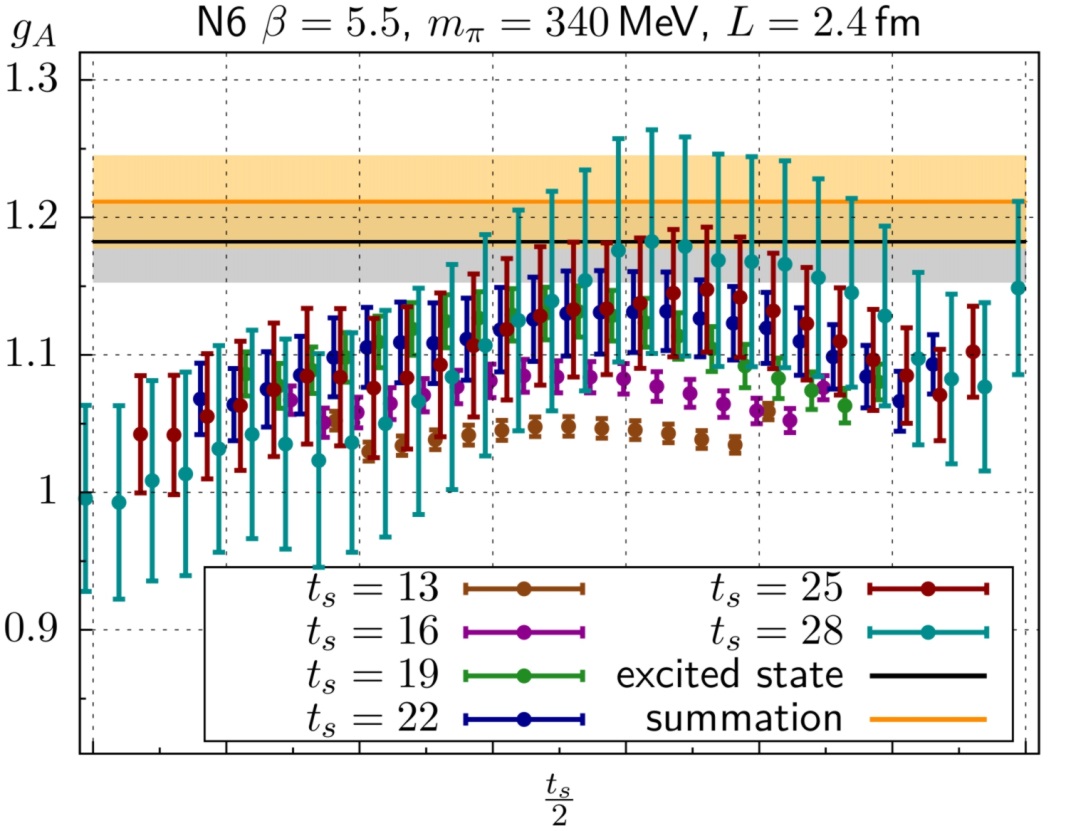 (axial charge)
(axial charge)
(axial charge)
13.01.2014
18
Nucleon axial charge in two-flavour QCD
[Capitani, Della Morte, von Hippel, Jäger, Jüttner, Knippschild, Meyer, H.W., Phys  Rev D86 (2012) 074502]
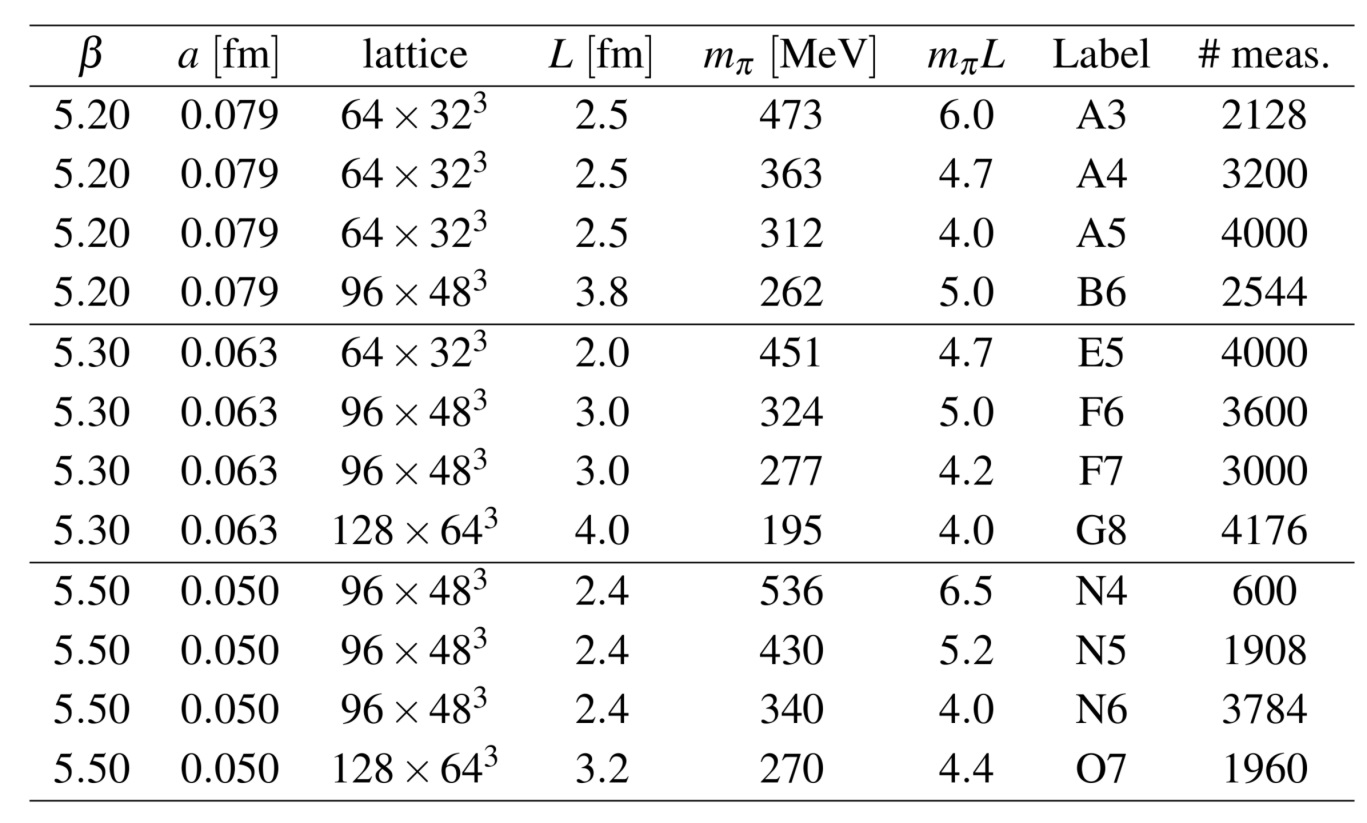 13.01.2014
19
Nucleon axial charge in two-flavour QCD
[Capitani, Della Morte, von Hippel, Jäger, Jüttner, Knippschild, Meyer, H.W., Phys  Rev D86 (2012) 074502]
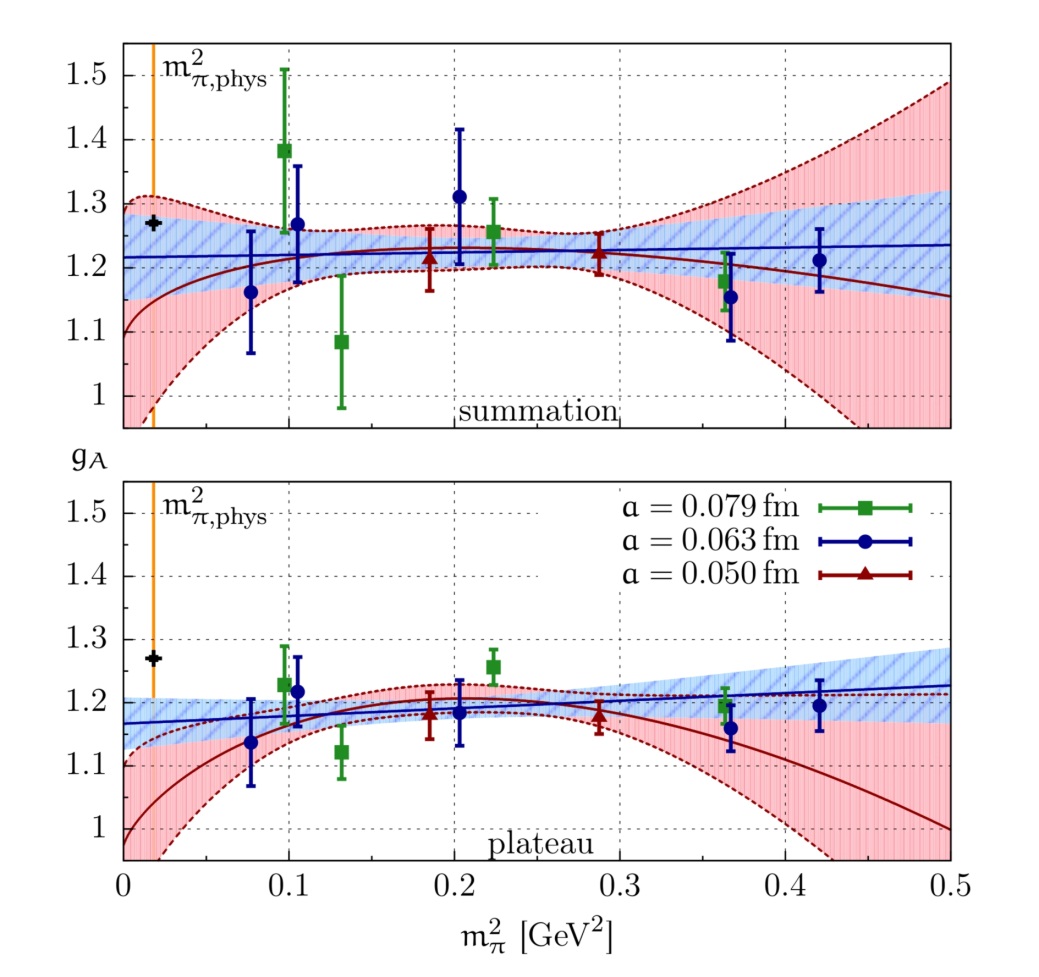 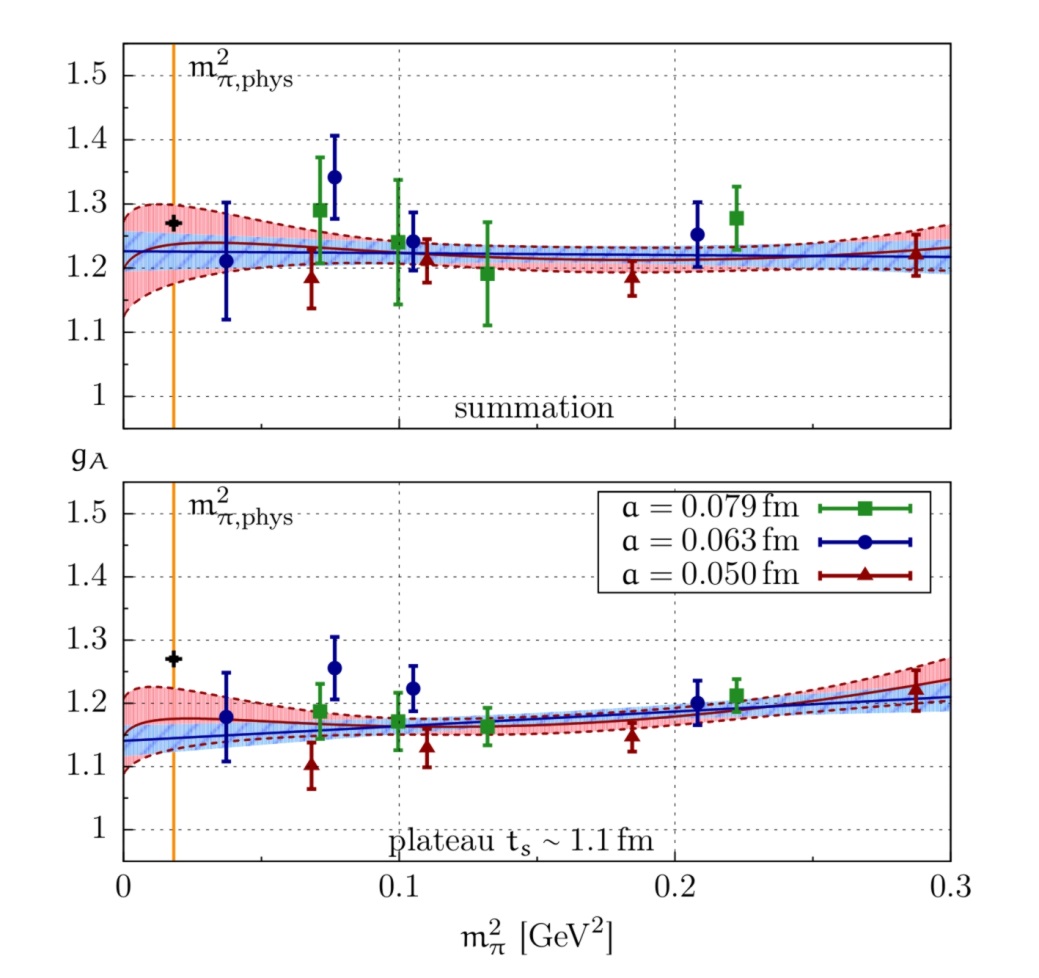 Increased statistics (factor 3):
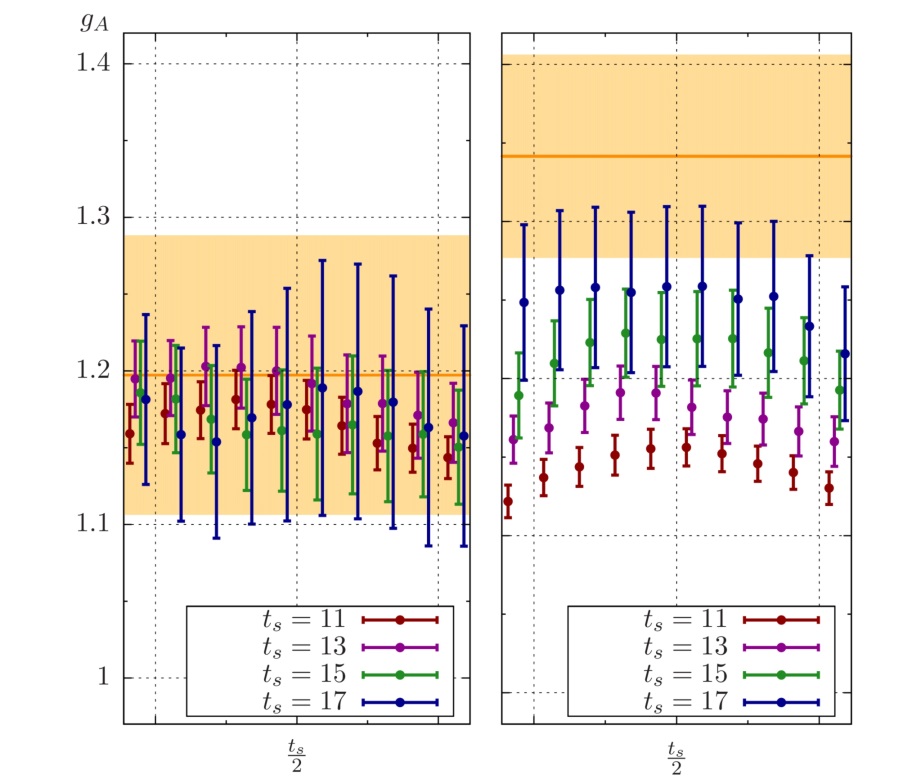 13.01.2014
20
Vector form factors and charge radii
[Jäger, Rae, Capitani, Della Morte, Djukanovic, von Hippel, Knippschild, Meyer, H.W., arxiv:1311.6975]
Dirac and Pauli form factors:
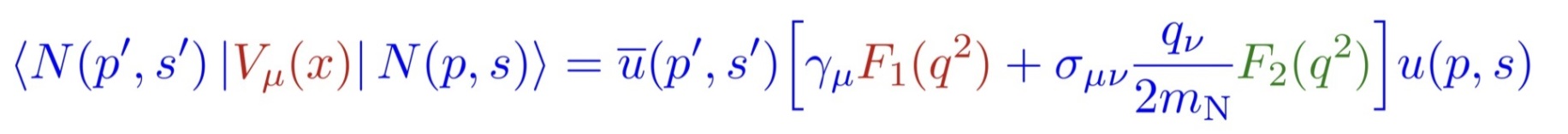 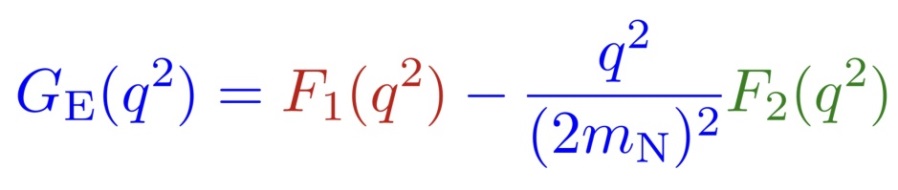 Quark-disconnected diagrams contribute to iso-scalar form factors
Focus on iso-vector quantities:
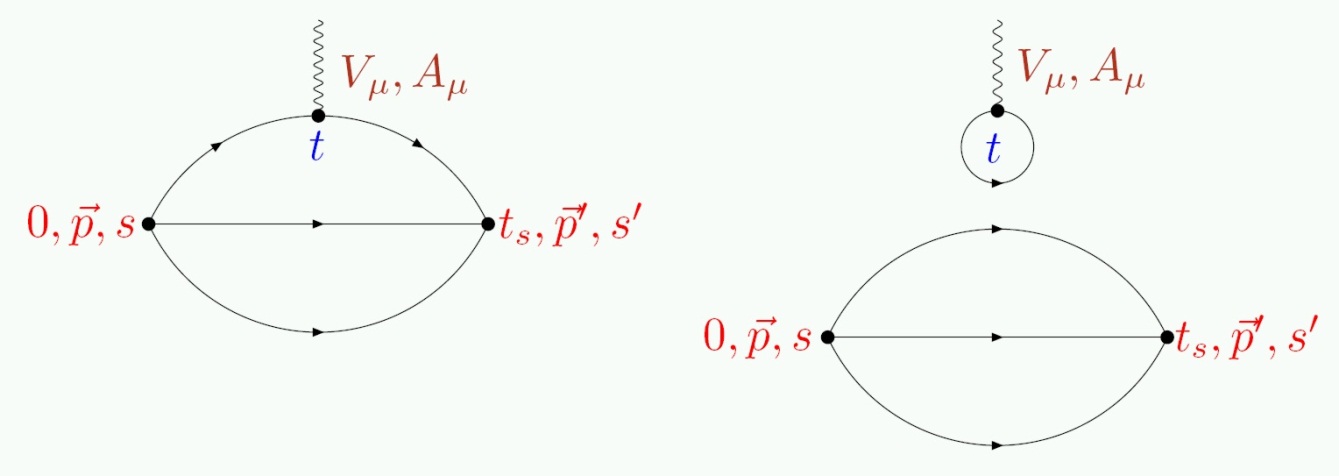 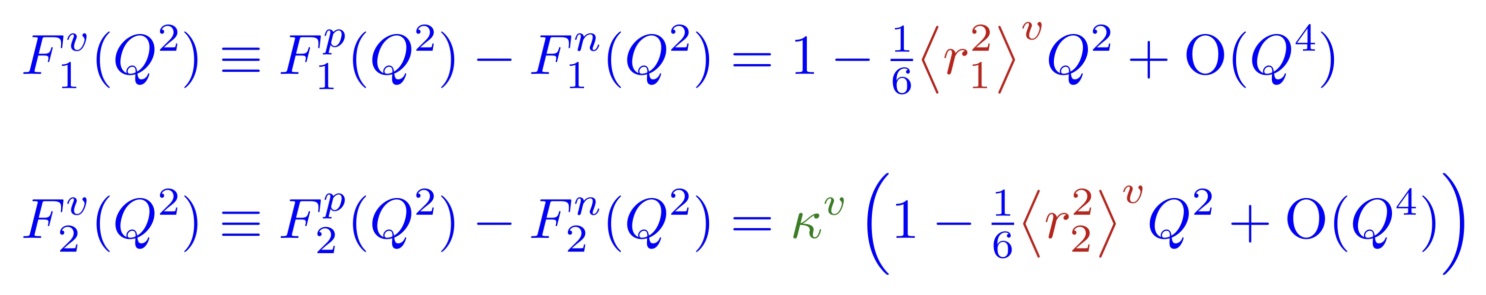 13.01.2014
21
Vector form factors and charge radii
[Jäger, Rae, Capitani, Della Morte, Djukanovic, von Hippel, Knippschild, Meyer, H.W., arxiv:1311.6975]
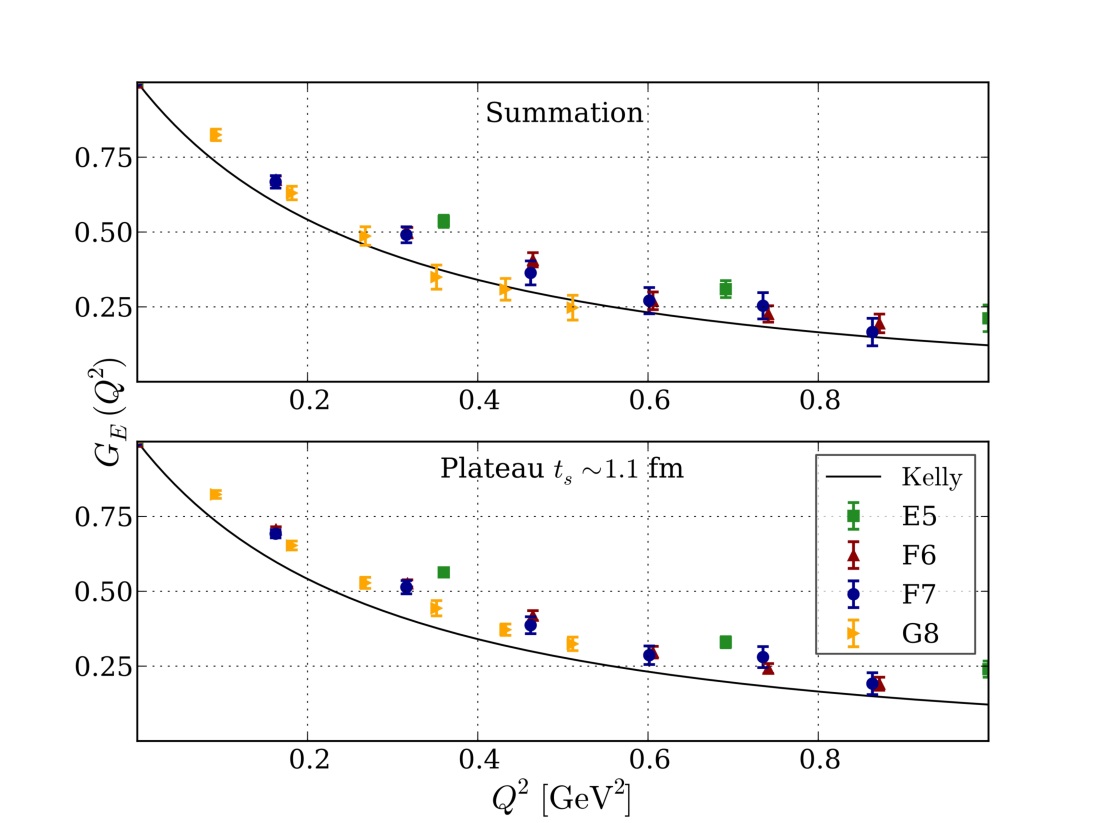 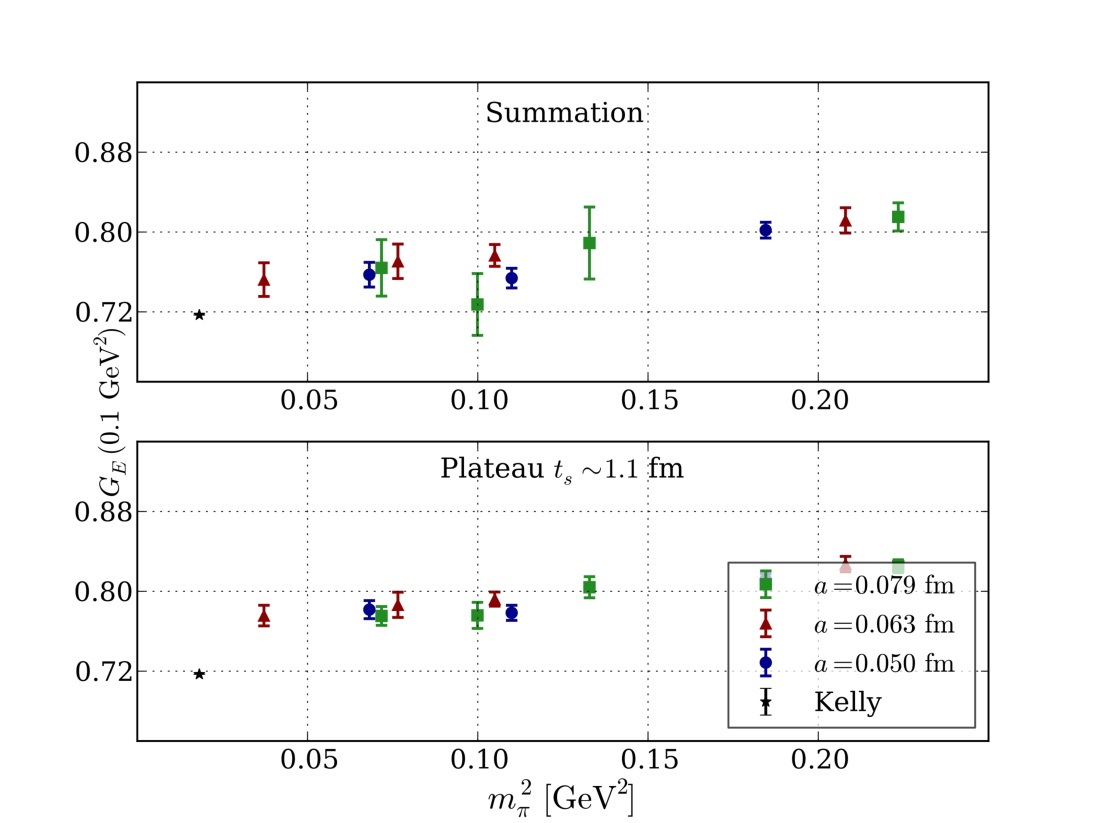 13.01.2014
22
Vector form factors and charge radii
[Jäger, Rae, Capitani, Della Morte, Djukanovic, von Hippel, Knippschild, Meyer, H.W., arxiv:1311.6975]
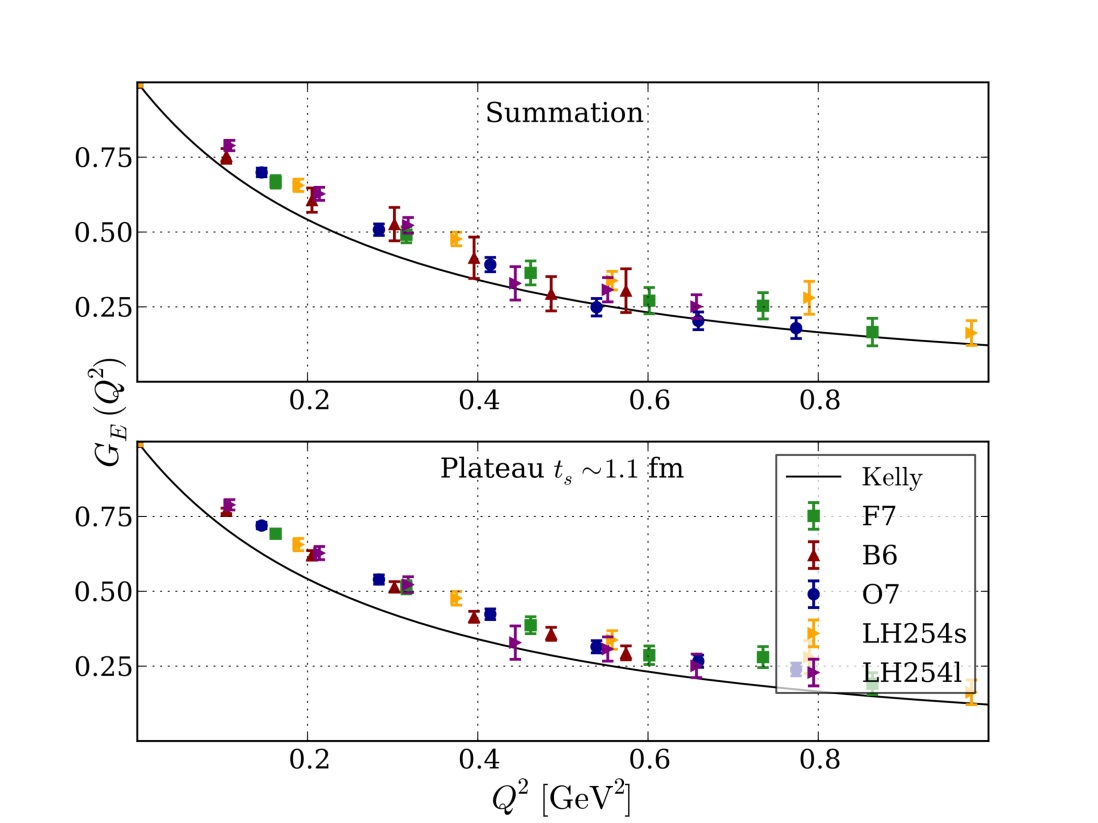 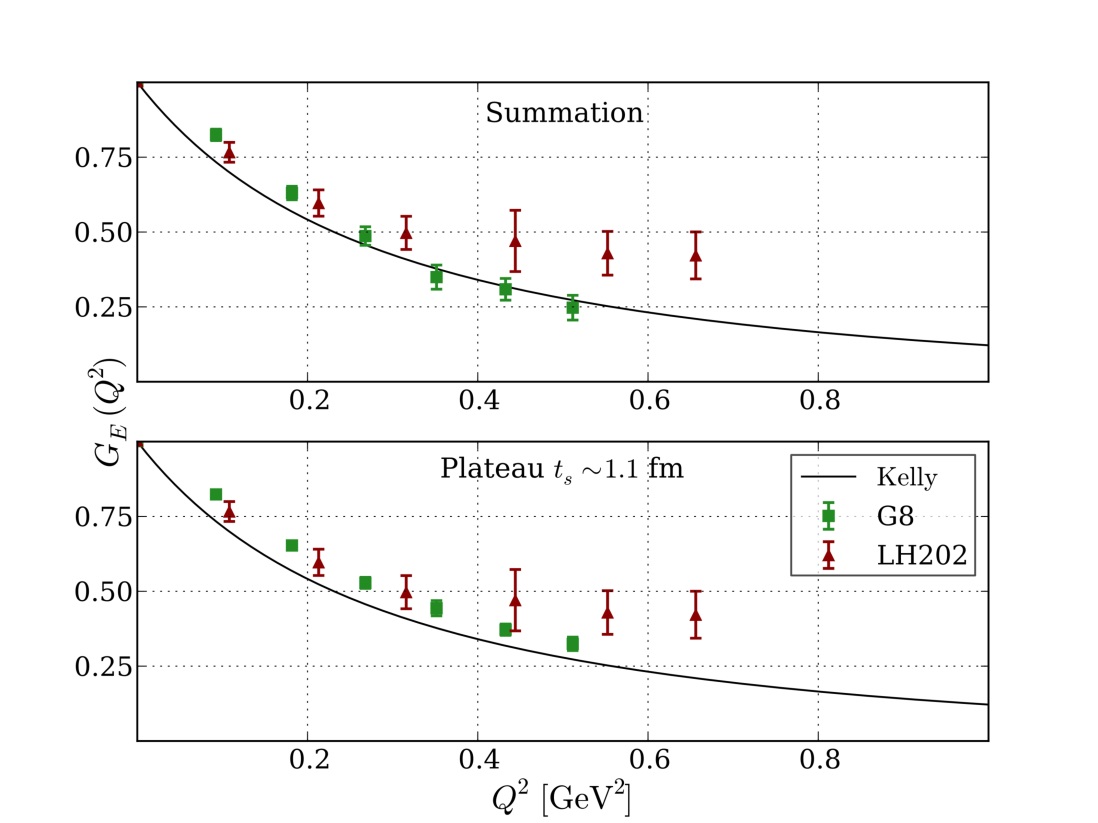 Hadron form factors from O(a) improved Wilson quarks
13.01.2014
23
Vector form factors and charge radii
[Jäger, Rae, Capitani, Della Morte, Djukanovic, von Hippel, Knippschild, Meyer, H.W., arxiv:1311.6975]
Chiral behaviour and fits:
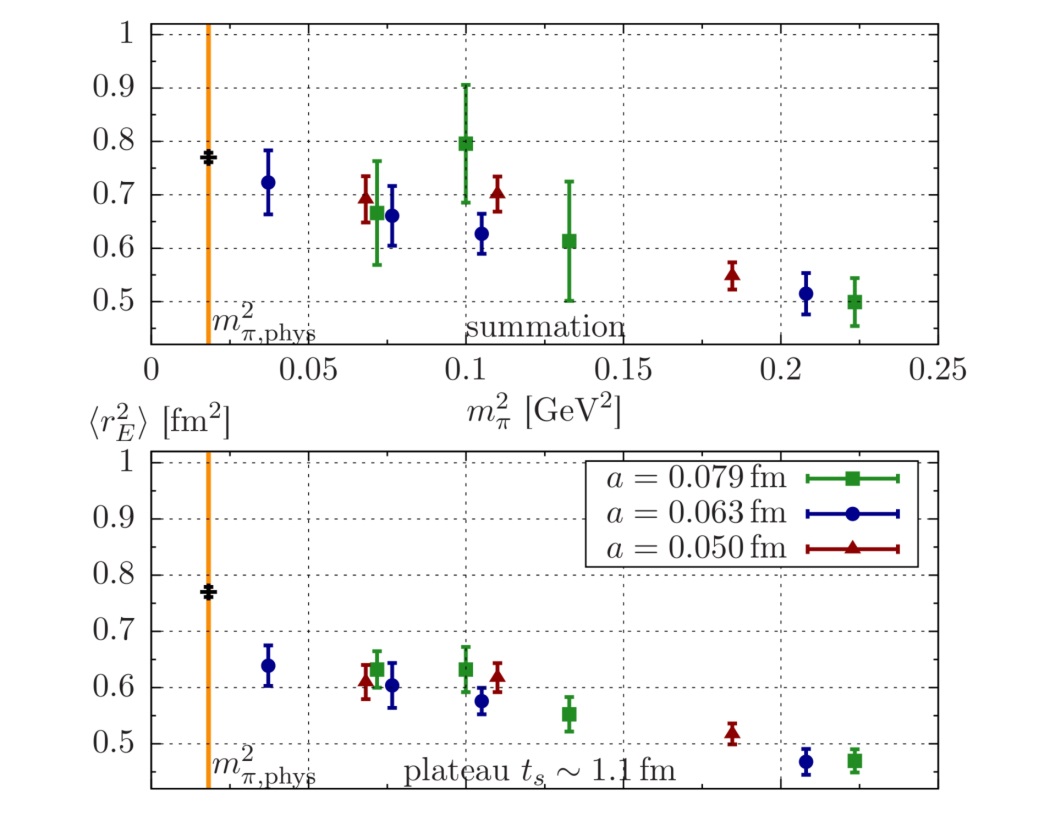 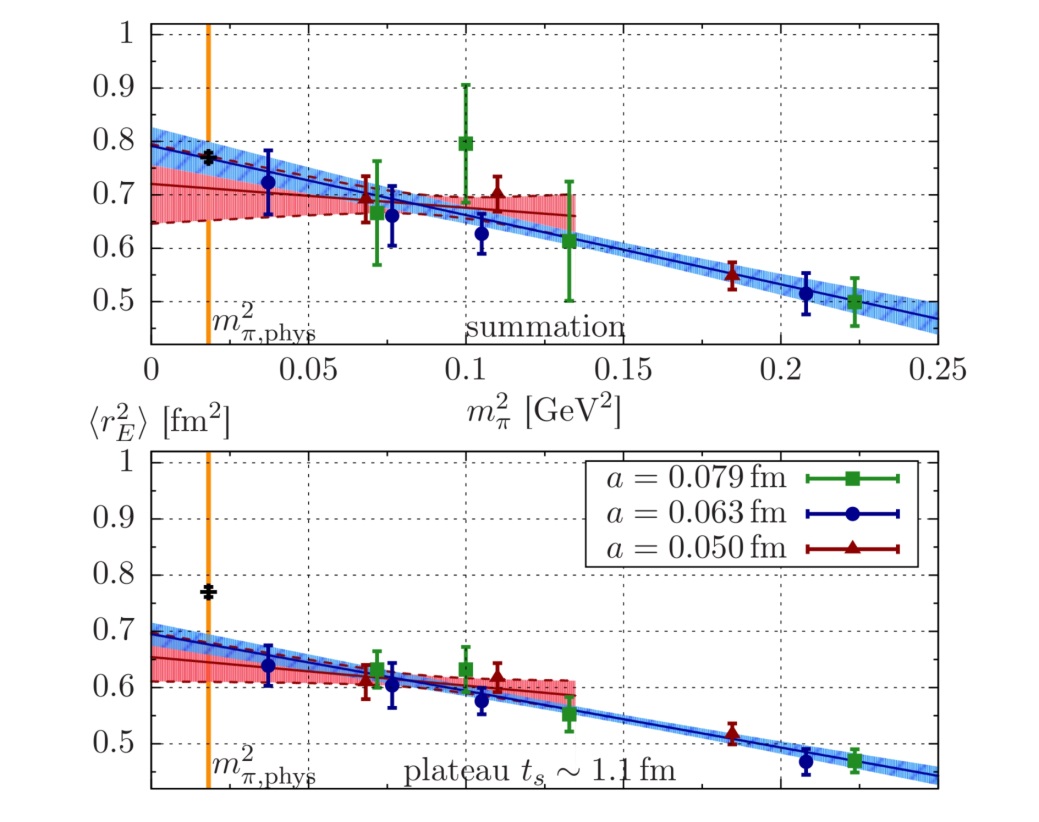 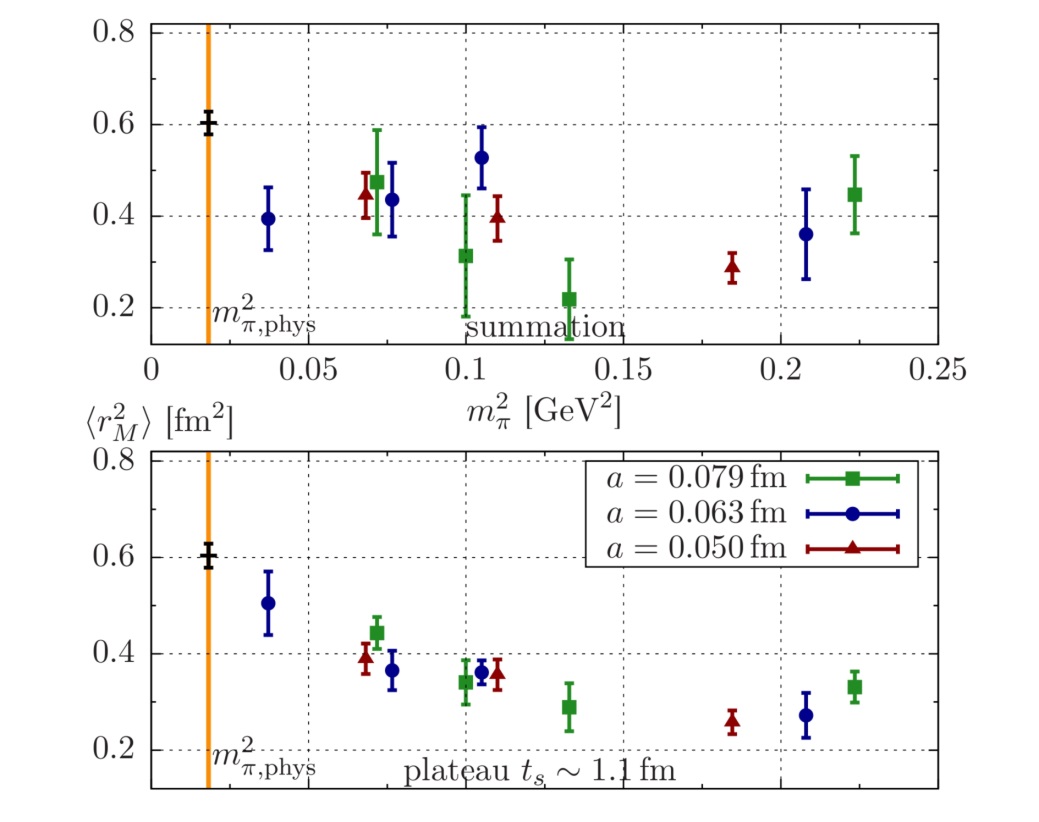 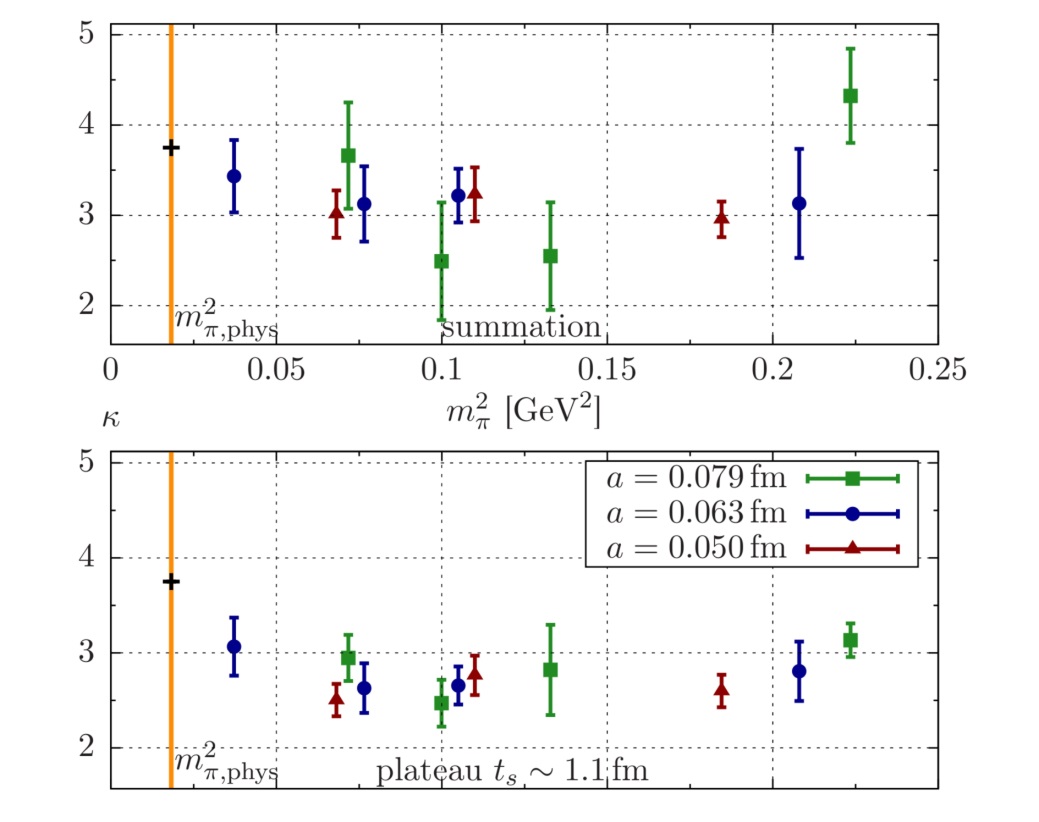 Hadron form factors from O(a) improved Wilson quarks
13.01.2014
24
Nucleon form factors and axial charge
Agreement with phenomenology improved by
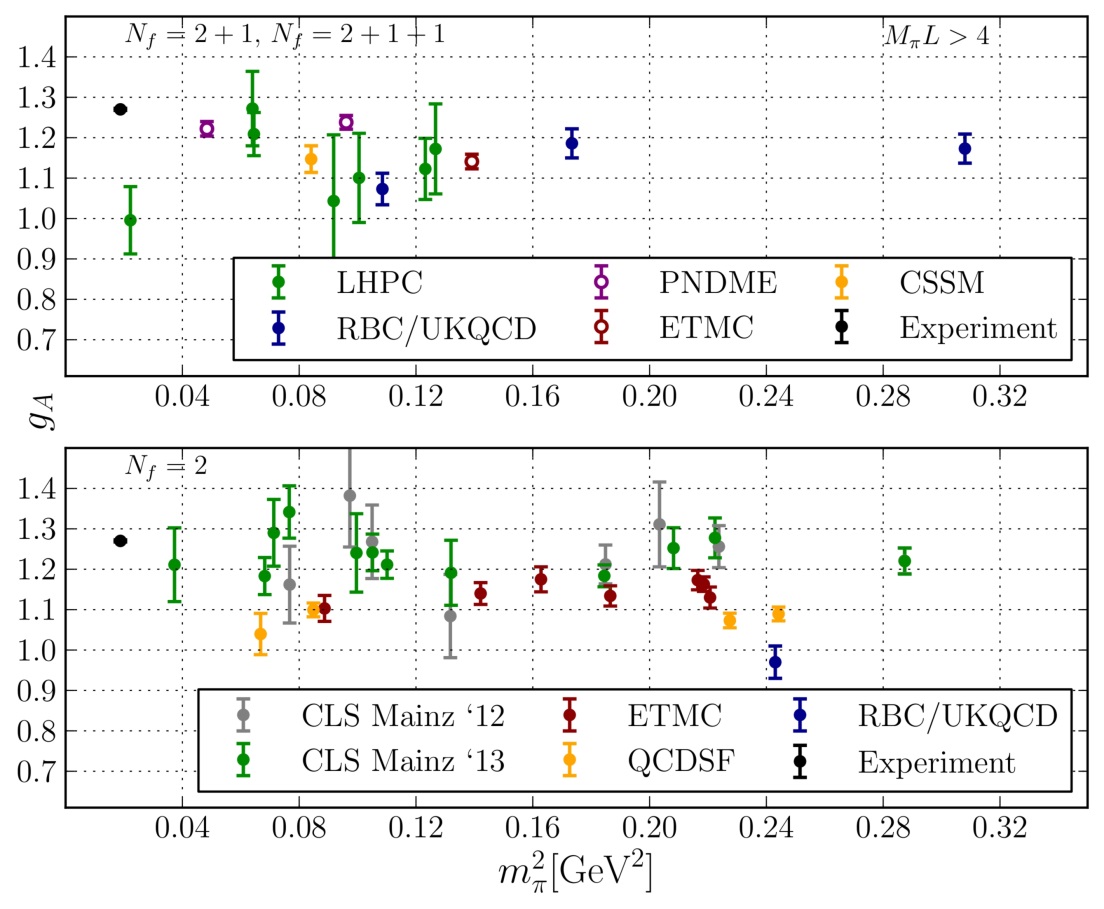 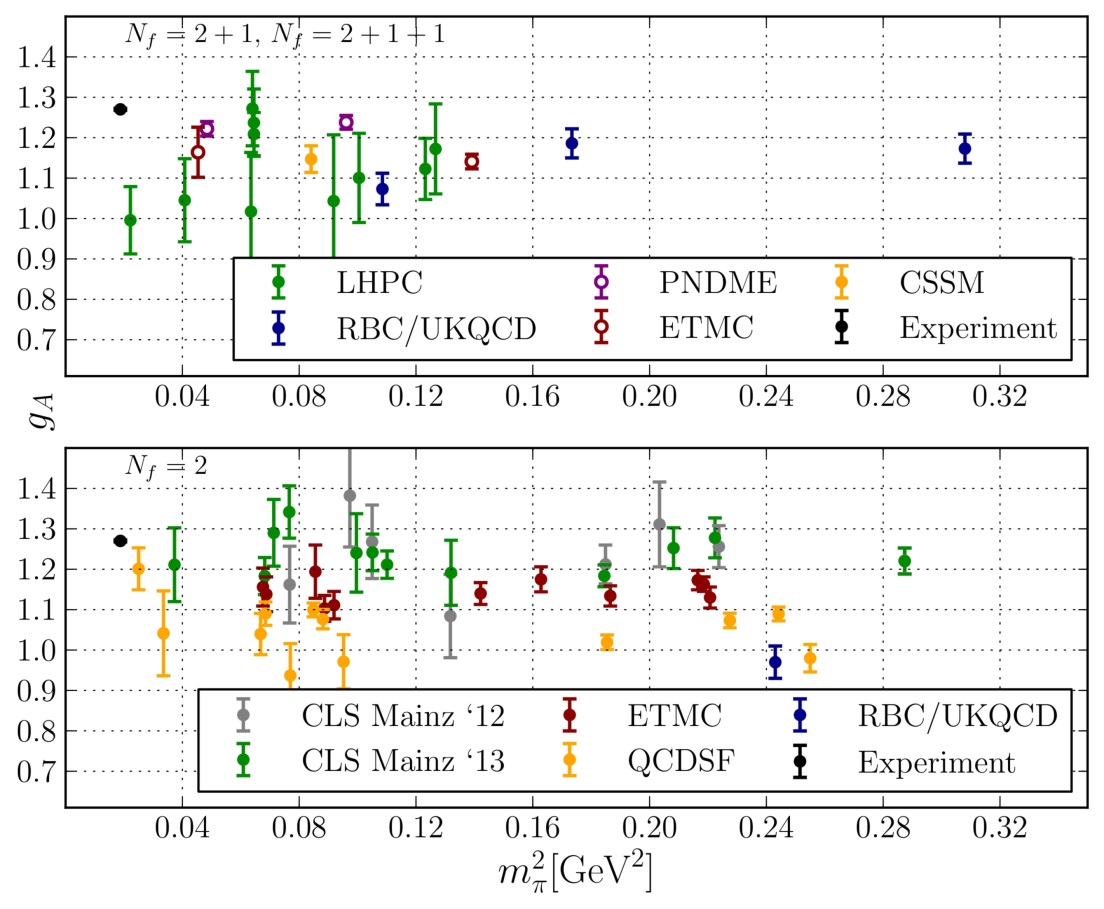 Removing excited state “contamination”
Using near-physical pion masses
Detailed investigation of chiral behaviour and fits in progress
[Green et al., arXiv:1310.7043]
13.01.2014
25
III. Anomalous Magnetic Moment of the Muon
13.01.2014
26
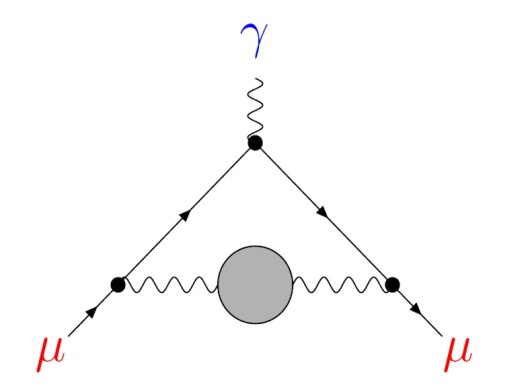 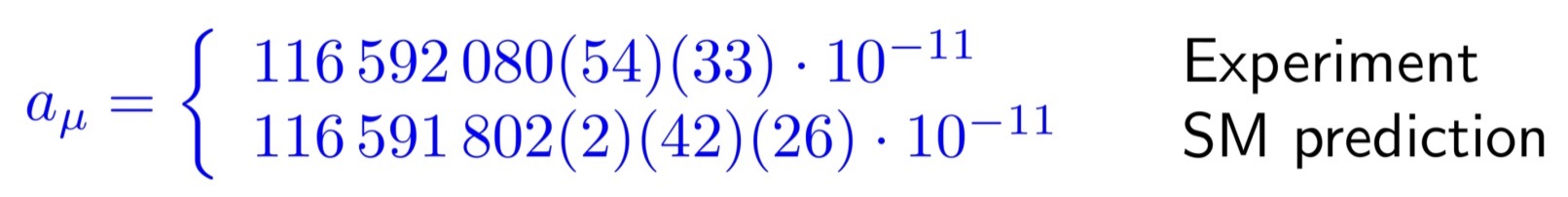 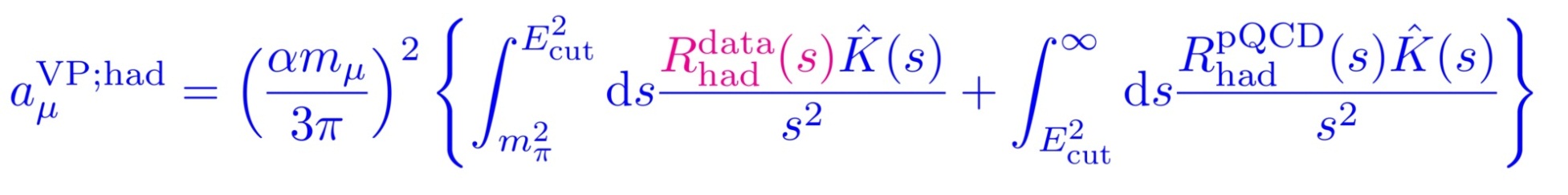 13.01.2014
27
Hadronic vacuum polarisation on the Lattice
Lattice approach: evaluate convolution integral over Euclidean momenta
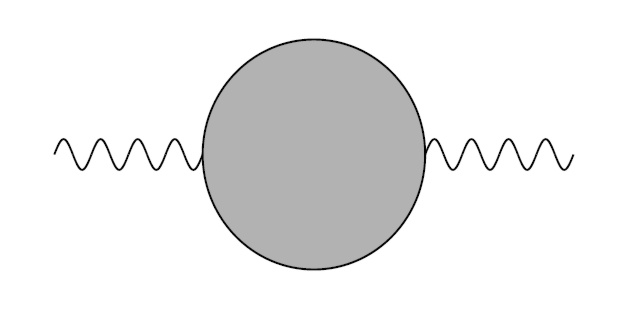 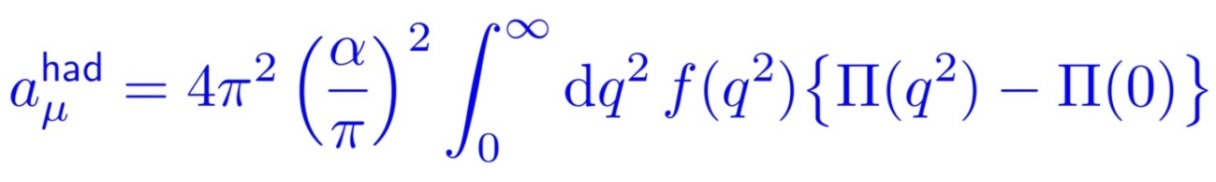 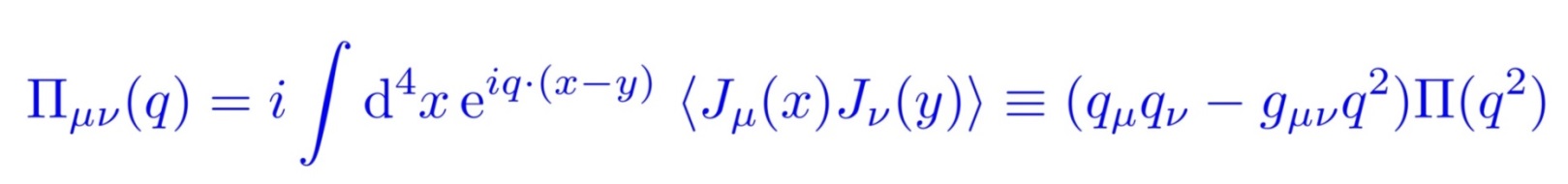 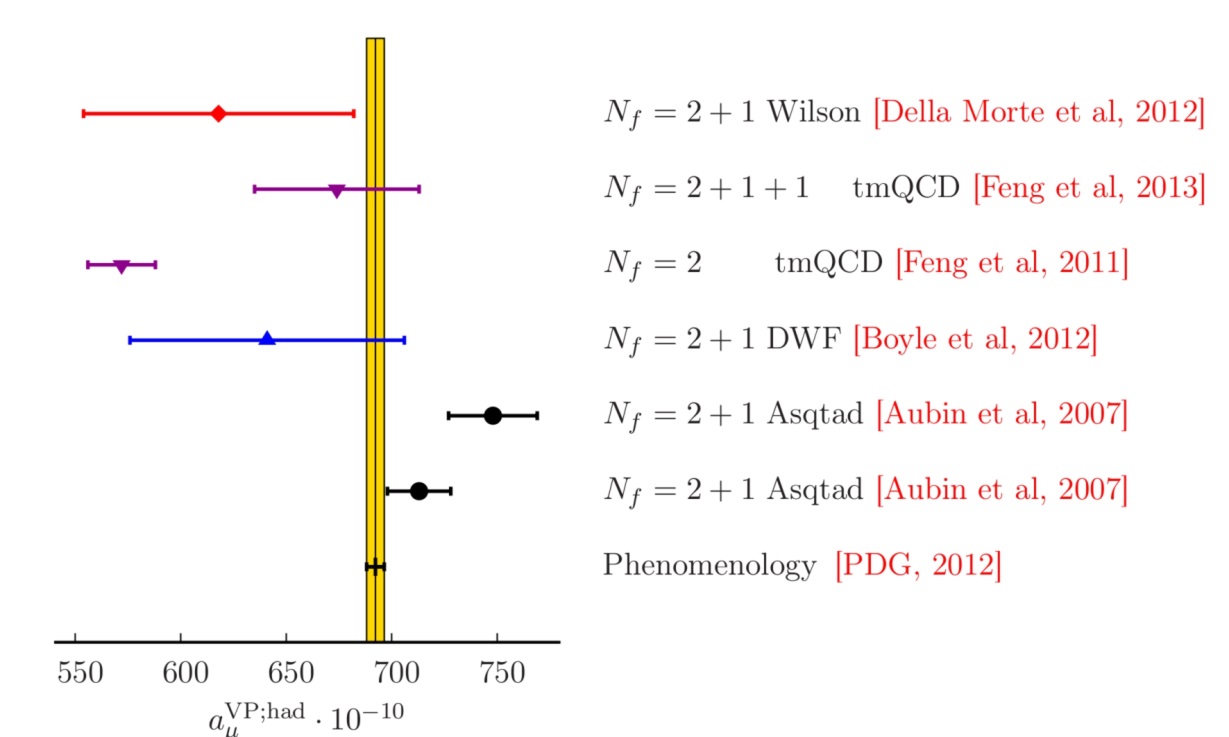 Current lattice estimates not competitive with dispersive approach
13.01.2014
28
Hadronic vacuum polarisation on the Lattice
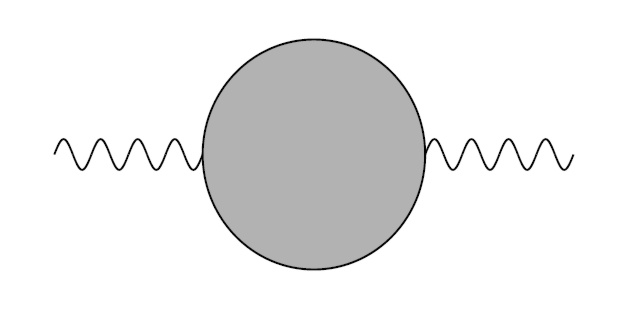 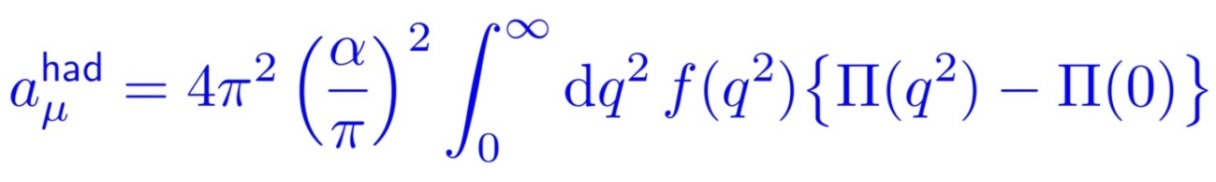 Convolution function peaked far below lowest Fourier momentum:
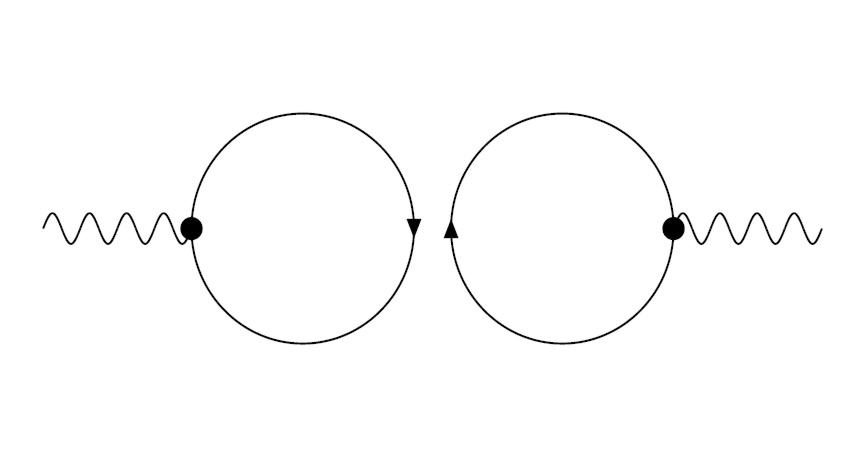 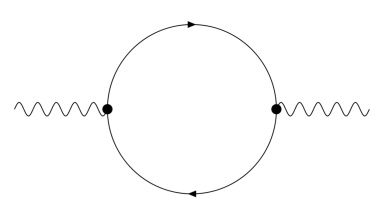 Quark-disconnected diagrams:
13.01.2014
29
Twisted boundary conditions:
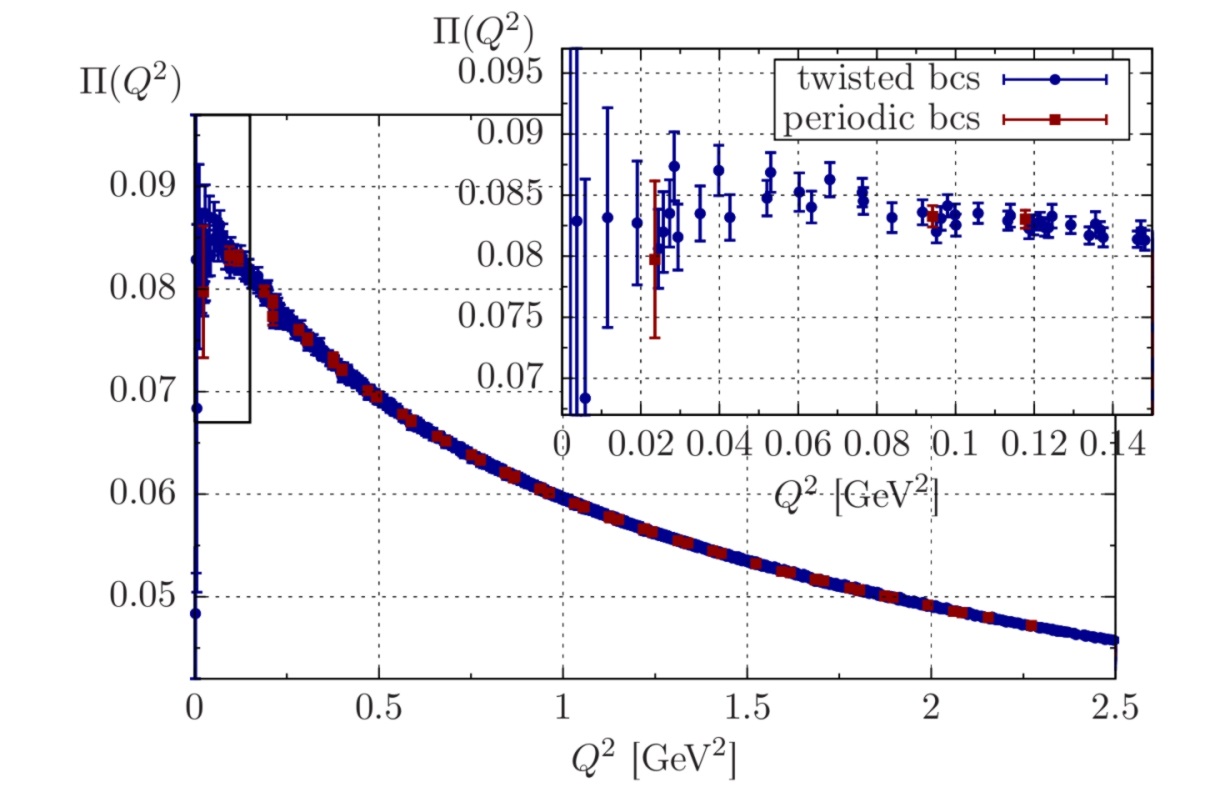 [Della Morte, Jäger, Jüttner, H.W., JHEP 1203 (2012) 055; PoS  LATTICE2012 (2012) 175]
13.01.2014
30
Twisted boundary conditions:
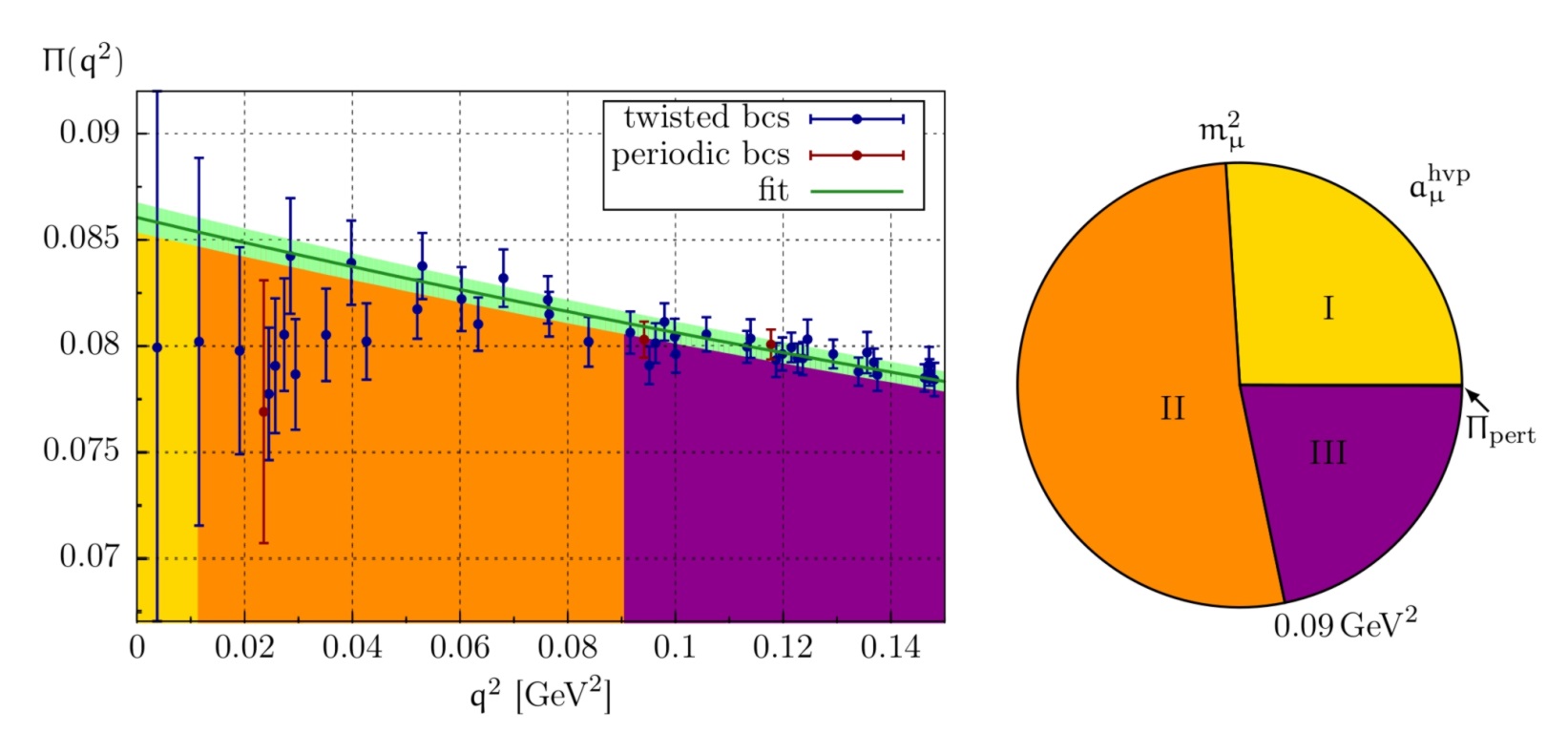 [Della Morte, Jäger, Jüttner, H.W., JHEP 1203 (2012) 055; PoS  LATTICE2012 (2012) 175]
13.01.2014
31
Mixed-representation correlator:
[Bernecker & Meyer, 2010;  Feng et al., 2013]
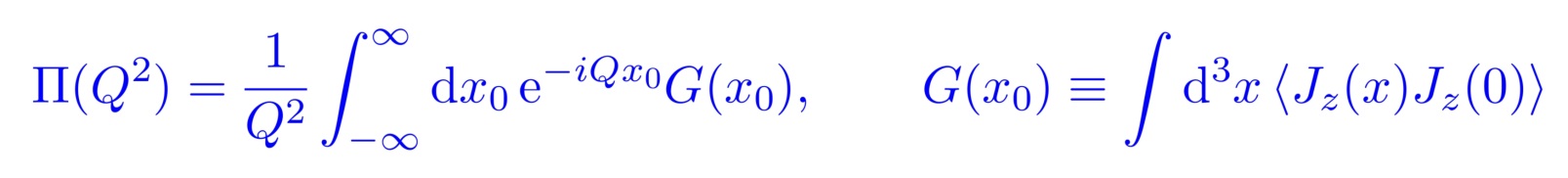 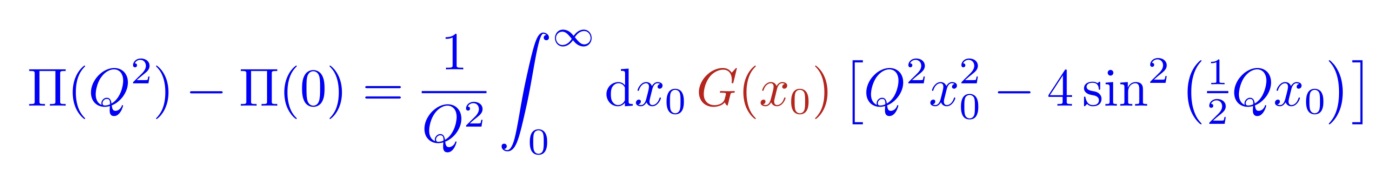 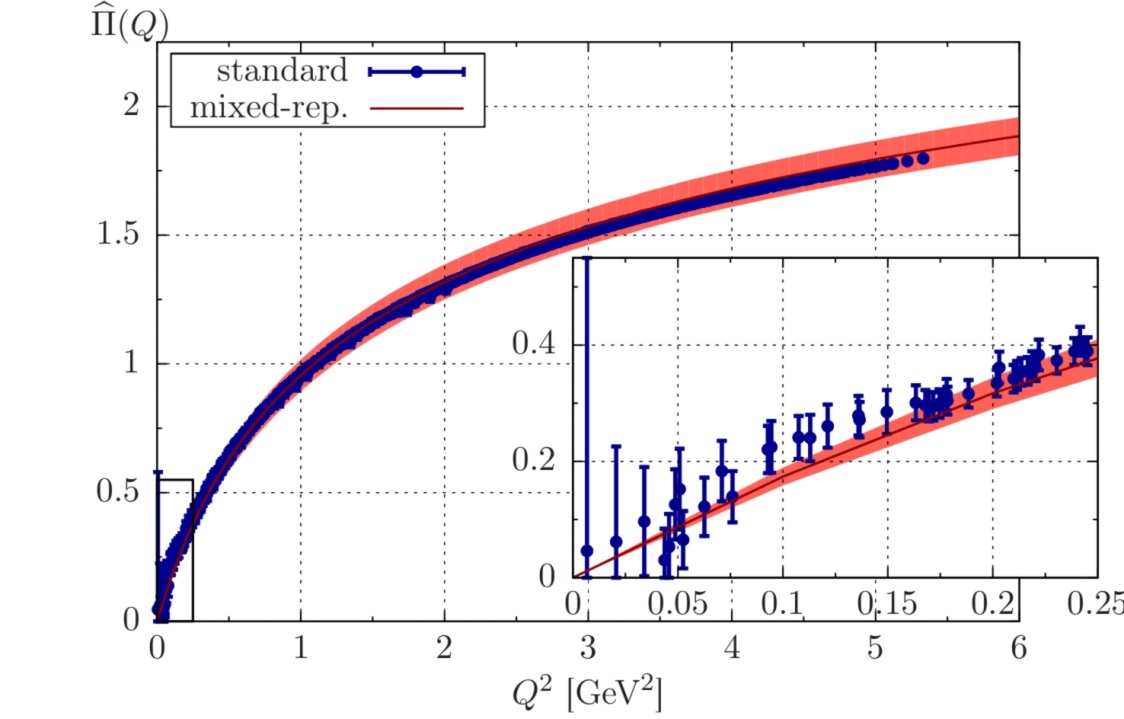 Allows for determination of the Adler function
[Francis, Jäger, Meyer, H.W., PRD 88 (2013) 054502]
13.01.2014
32
Conclusions
“Mature” lattice calculations:
Estimates for SM and low-energy parameters with percent accuracy
Accurate information on hadron spectrum
Global estimates dominated by systematics
Nucleon matrix elements:
Hadronic contributions to the muon (g – 2):
Large noise-to-signal ratio in baryonic correlation functions
Hadronic vacuum polarisation:  improve statistical accuracy
Systematic effects may be hidden in the data
Good progress in reconciling experiment and lattice calculations
Light-by-light scattering even tougher; but 25% overall accuracy sufficient
Hadron form factors from O(a) improved Wilson quarks
13.01.2014
33
Spares
13.01.2014
34
Chiral behaviour:
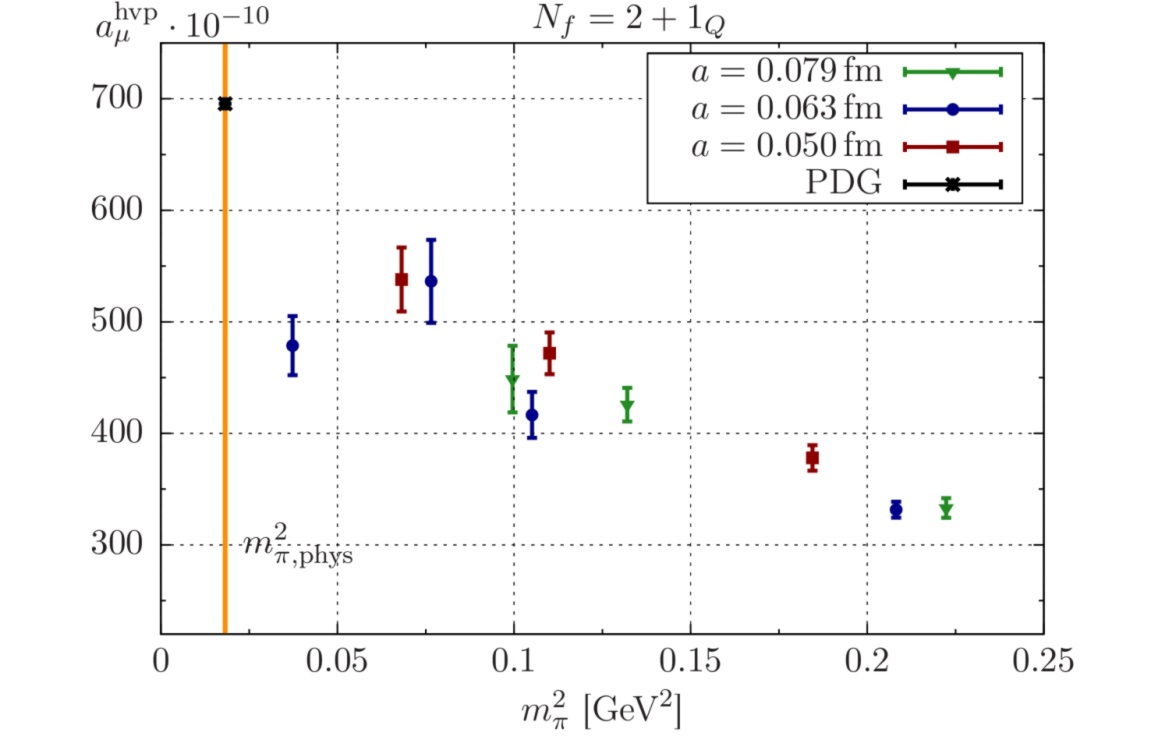 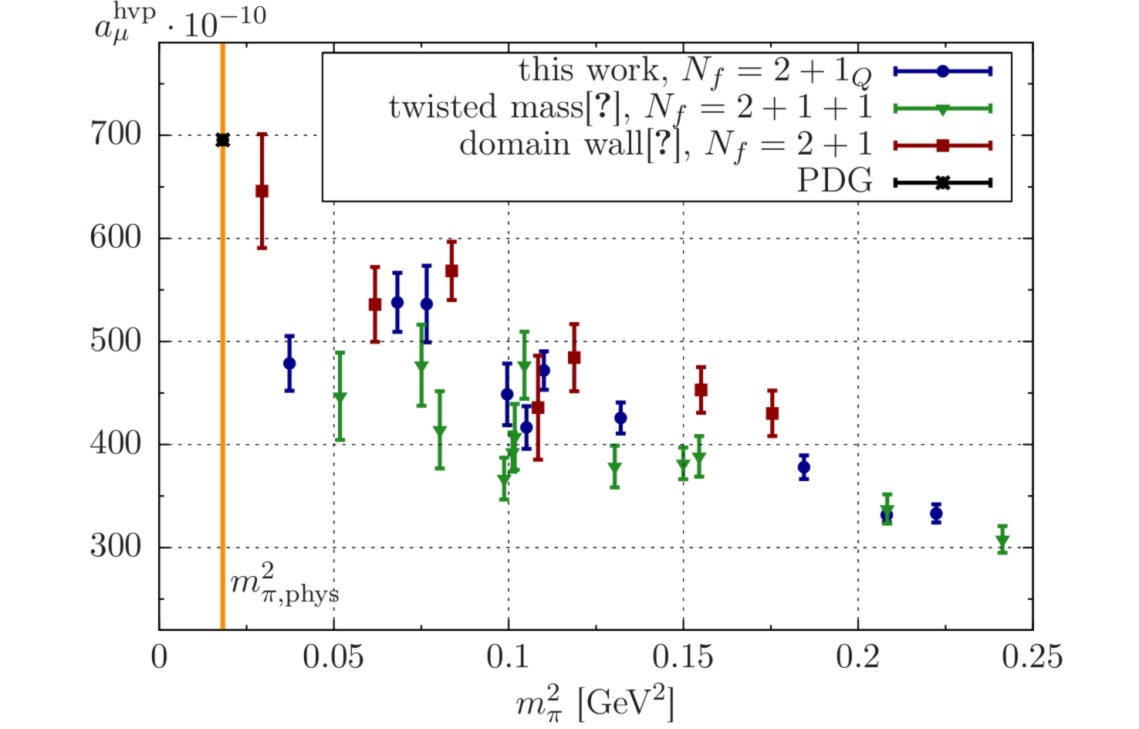 Influence of low-energy region on chiral behaviour?
13.01.2014
35
Hadronic light-by-light scattering
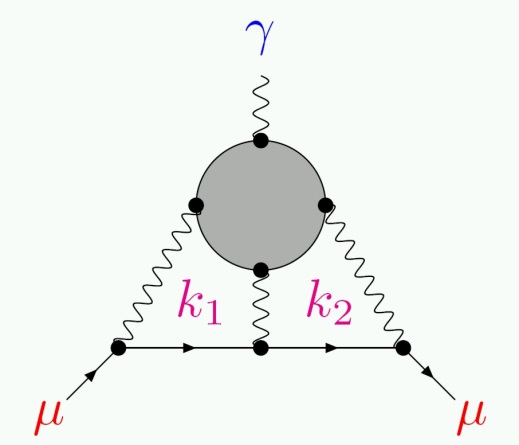 Brute force:
Simultaneous QCD+QED simulations:
[Blum, Chowdury et al.]
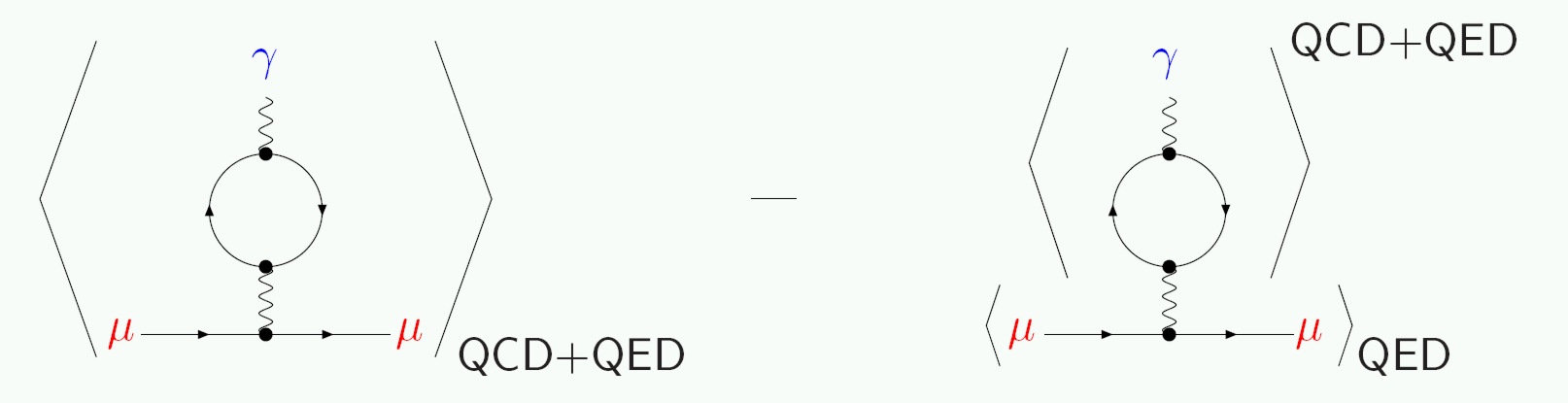 14.01.2014
36
Pion and kaon decays – |Vus| and |Vud|
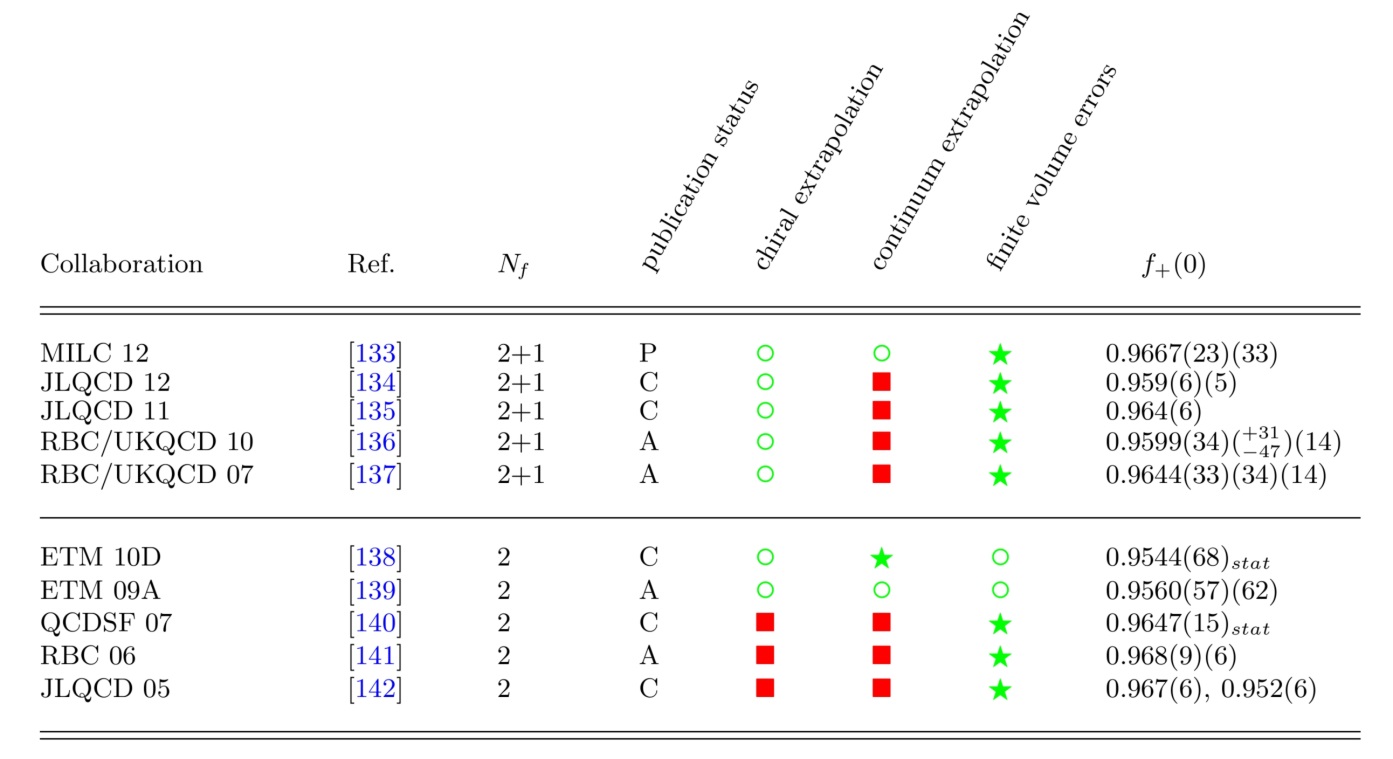 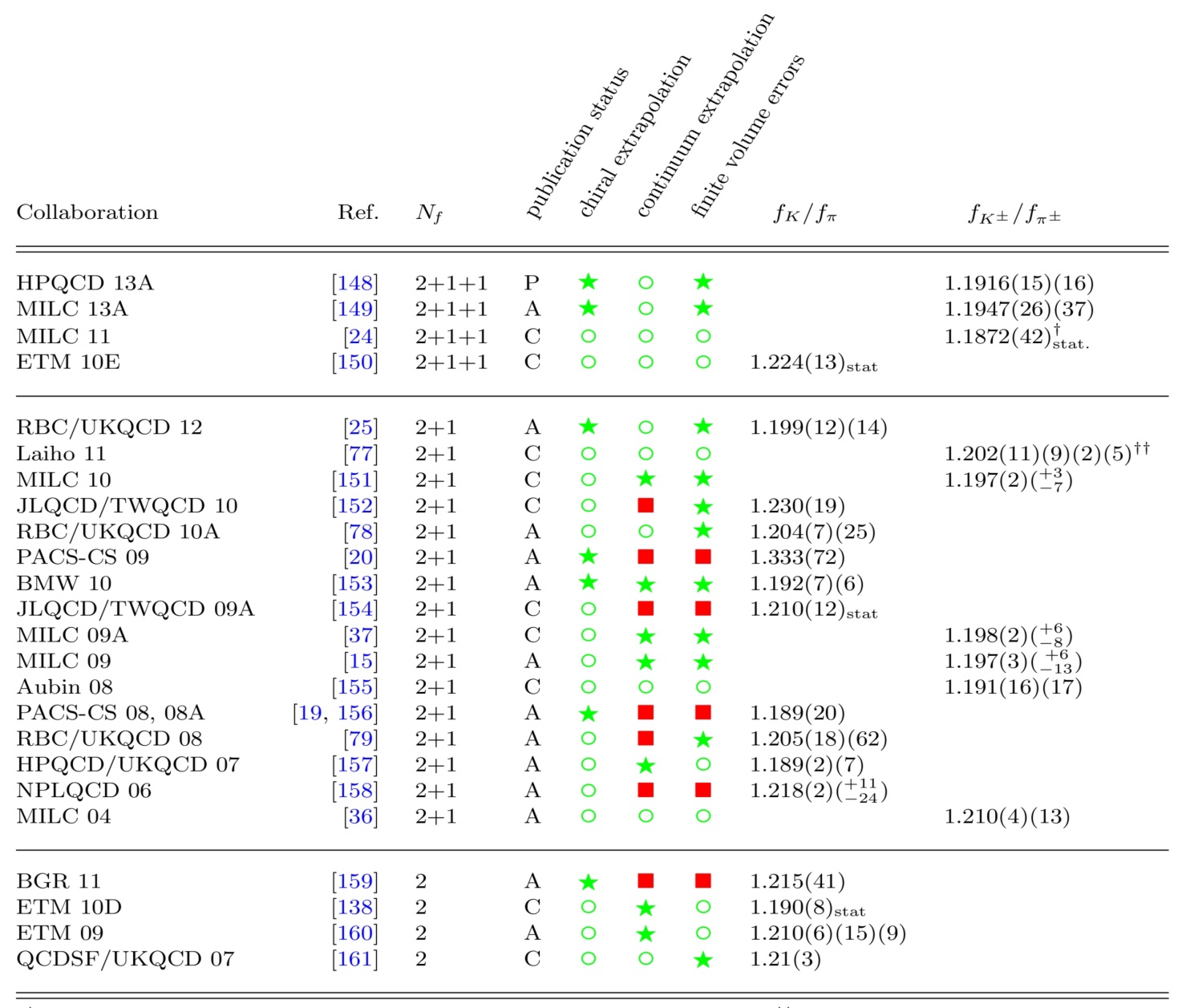 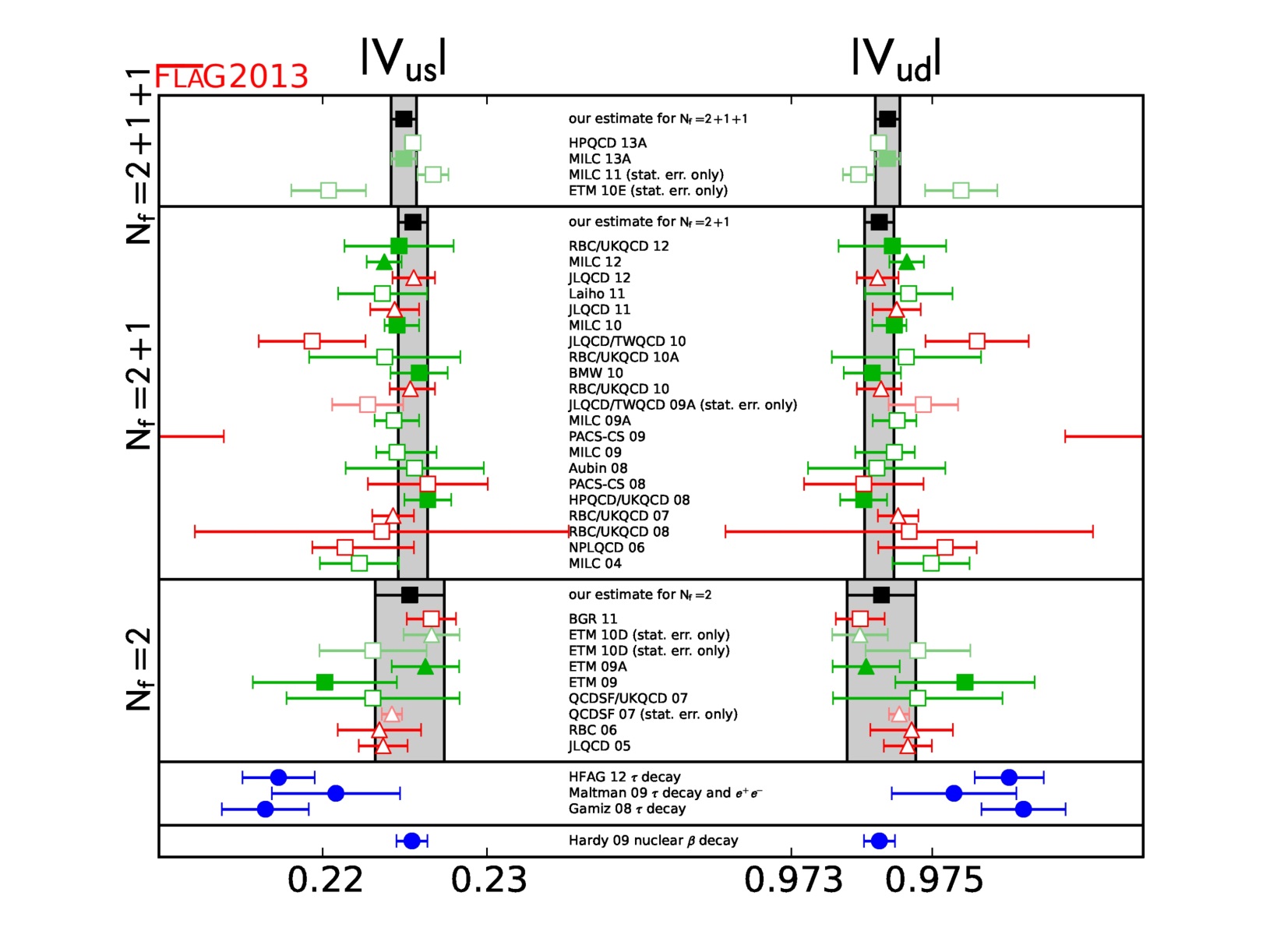 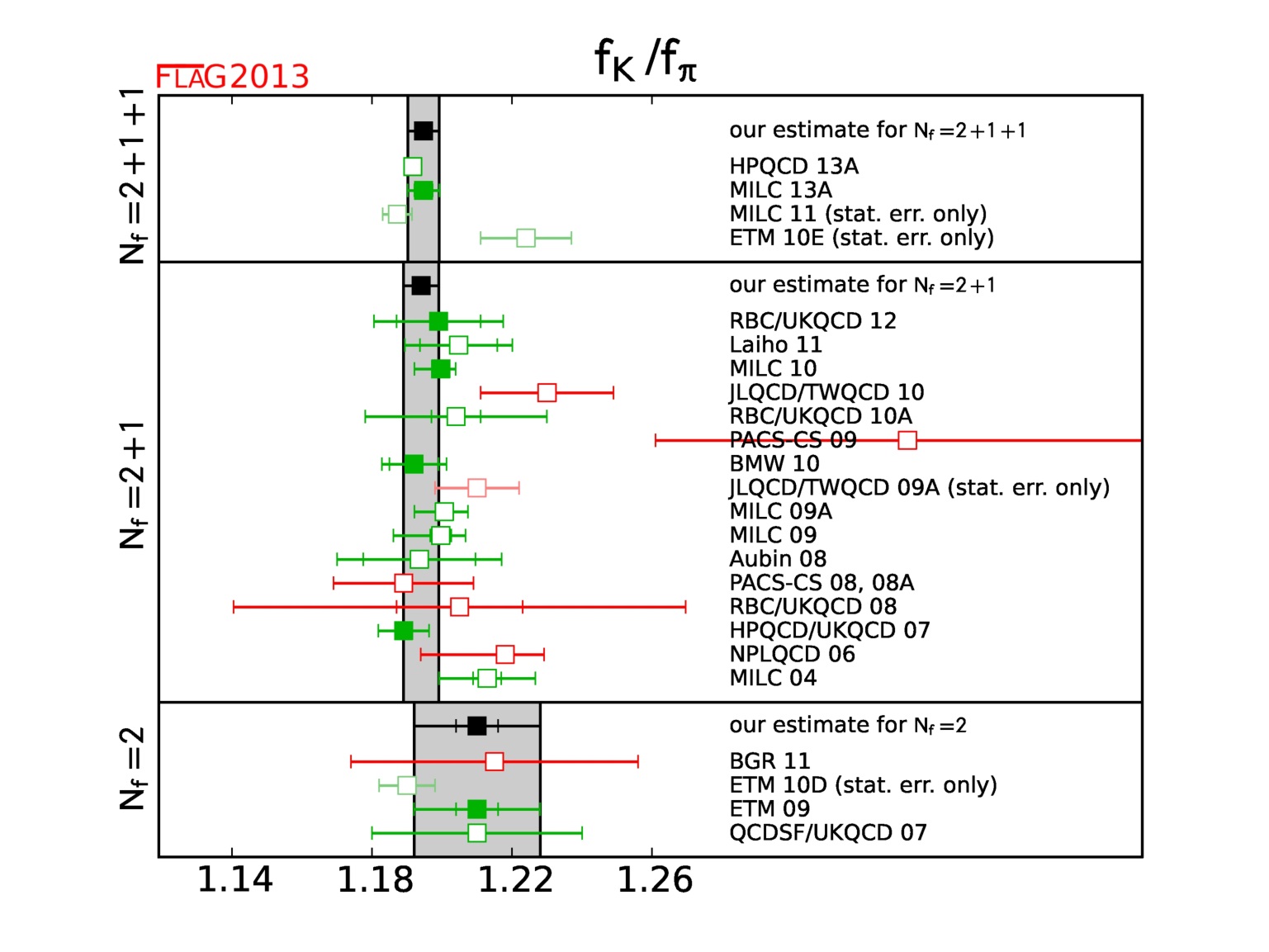 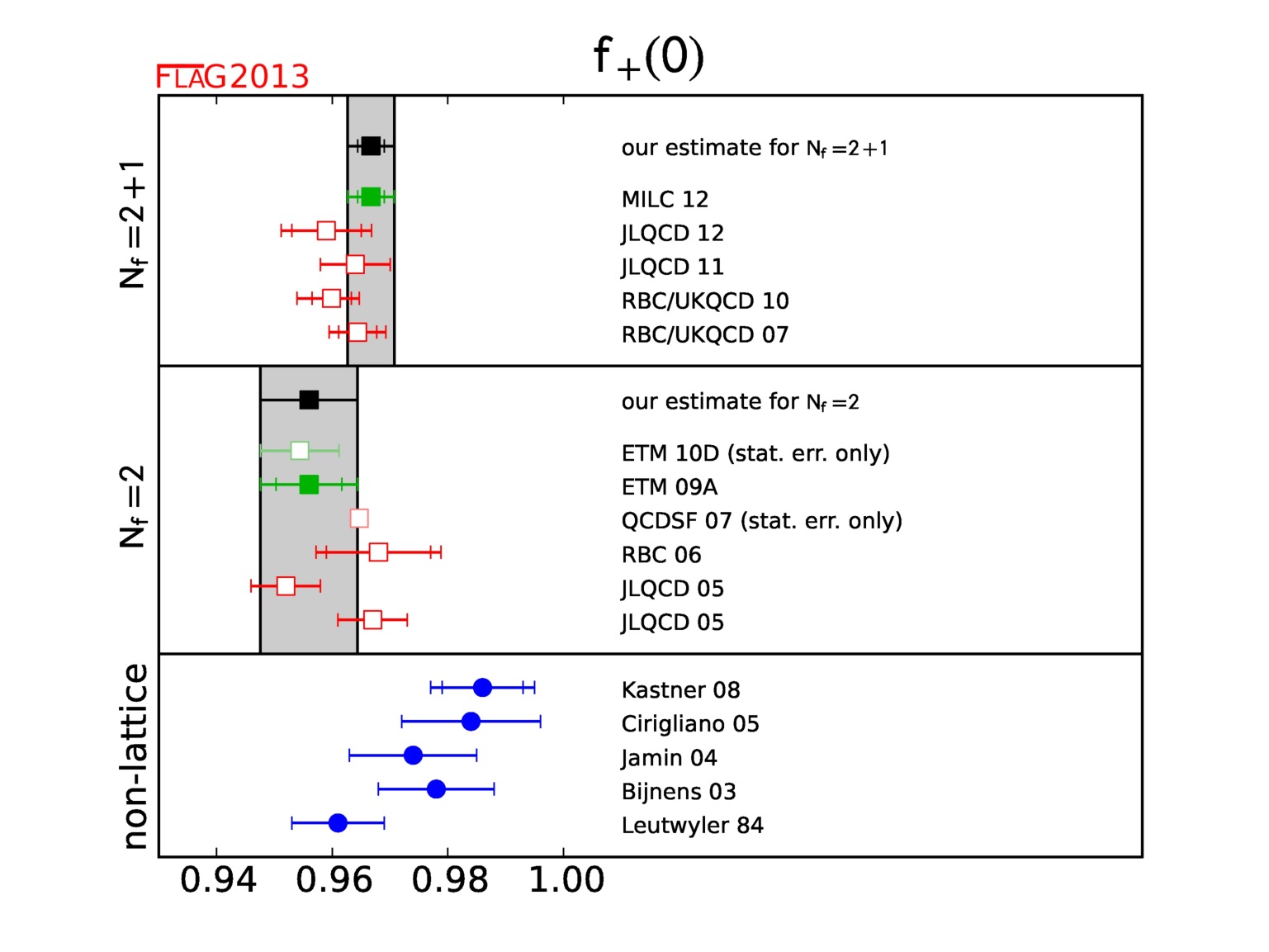 14.01.2014
37